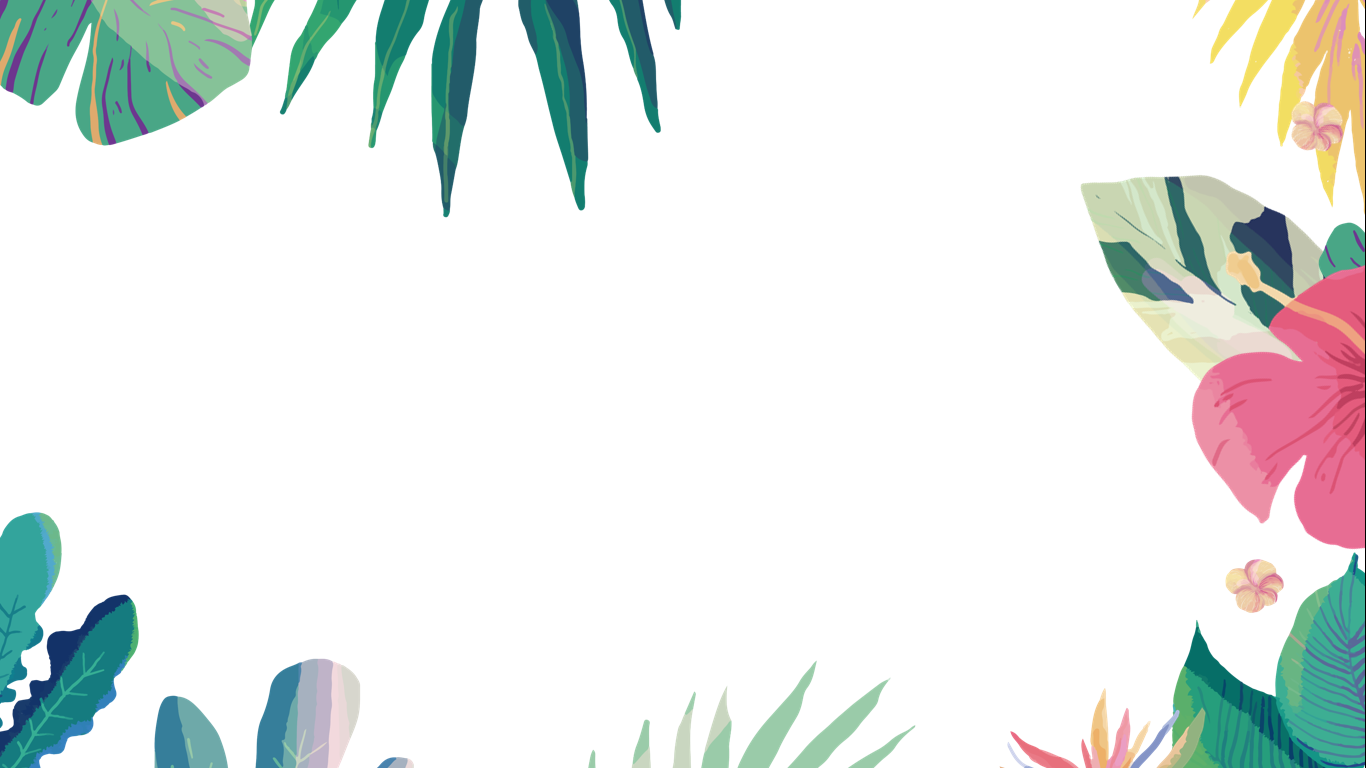 الــفــصــل الـثـانــي
الإحصاء والتمثيلات البيانية
أ / عبير الغامدي
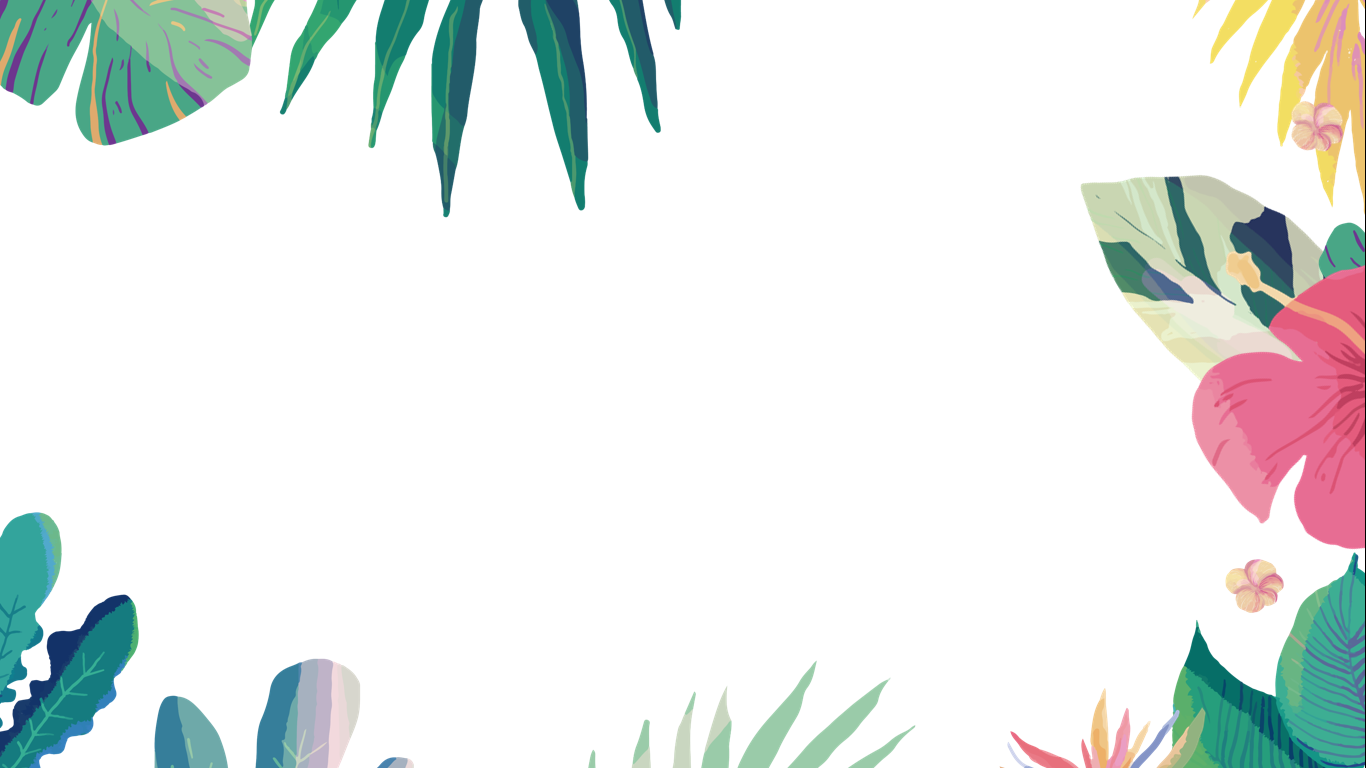 مــوضــوع اليوم :
التمثيل بالأعمدة وبالخطوط
أ / عبير الغامدي
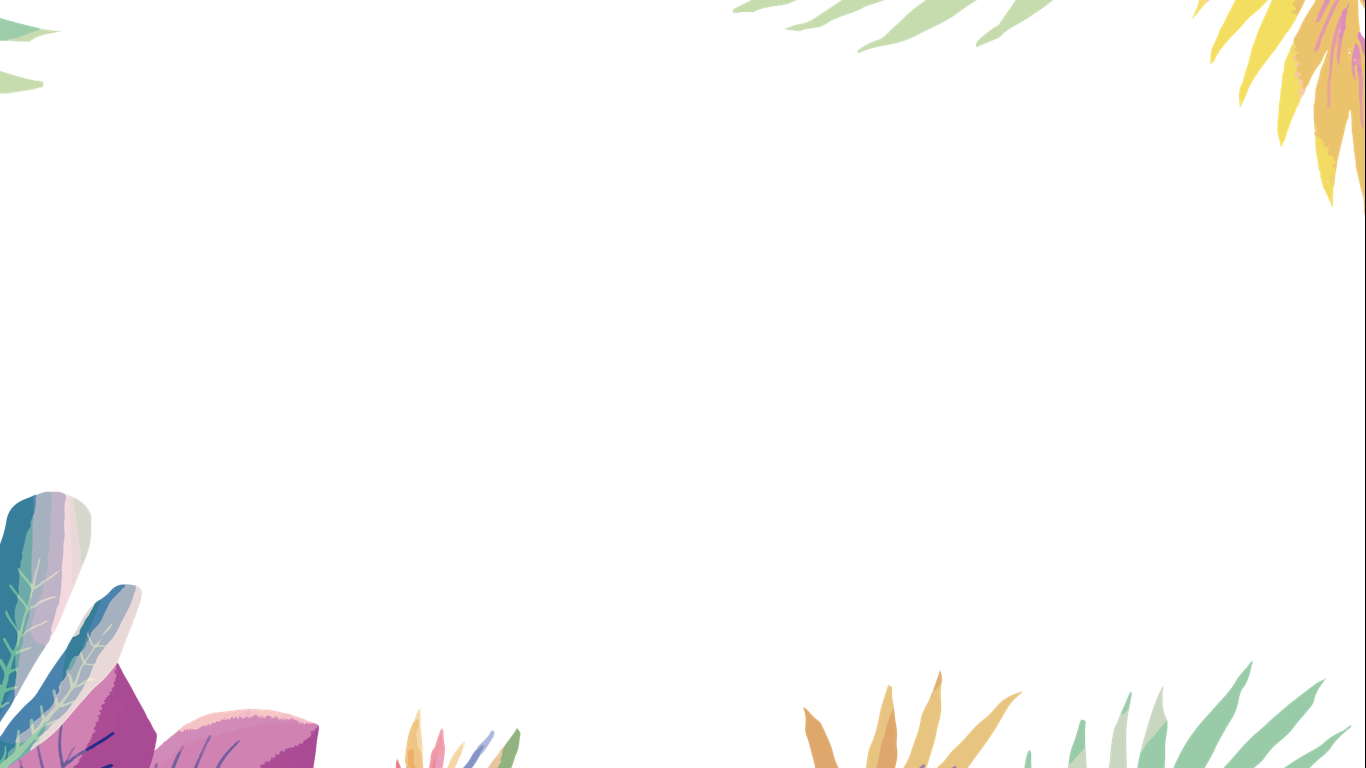 تـــــشـــويـــقــــيــــــة
جدول التعلم  KWL
ماذا تعلمت ؟
ماذا اريد ان اعرف ؟
ماذا اعرف ؟
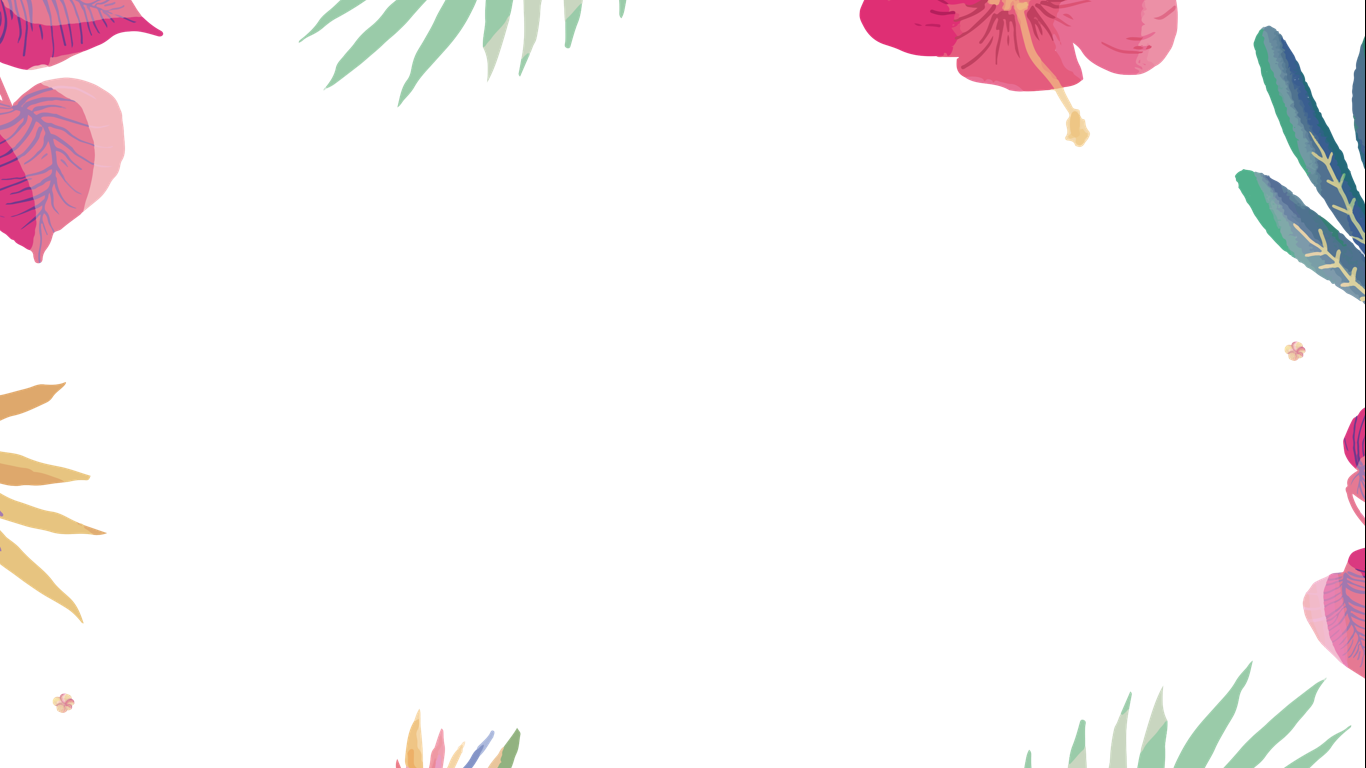 المفردات :
البيانات
التمثيل البياني
التمثيل بالأعمدة
التدريج
المحور الرأسي
الفترة
المحور الافقي
التكرار
التمثيل بالخطوط
فــكــرة الــدرس
اعرض البيانات وأحللها بالتمثيل بالأعمدة وبالخطوط.
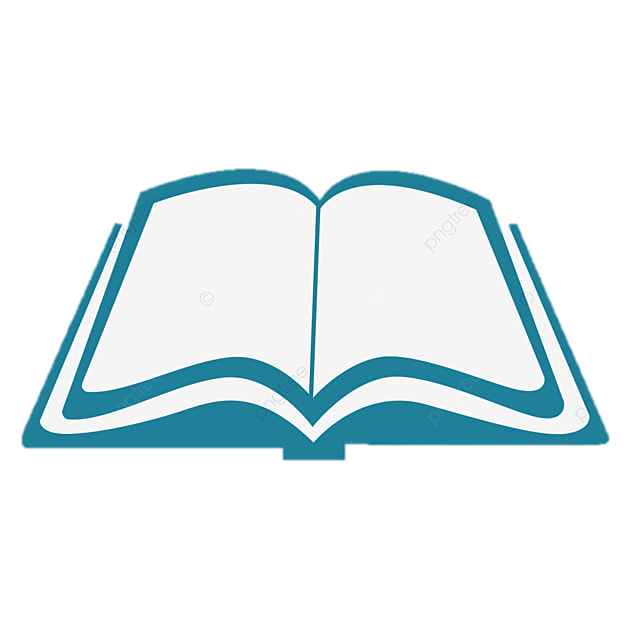 56
أستعد
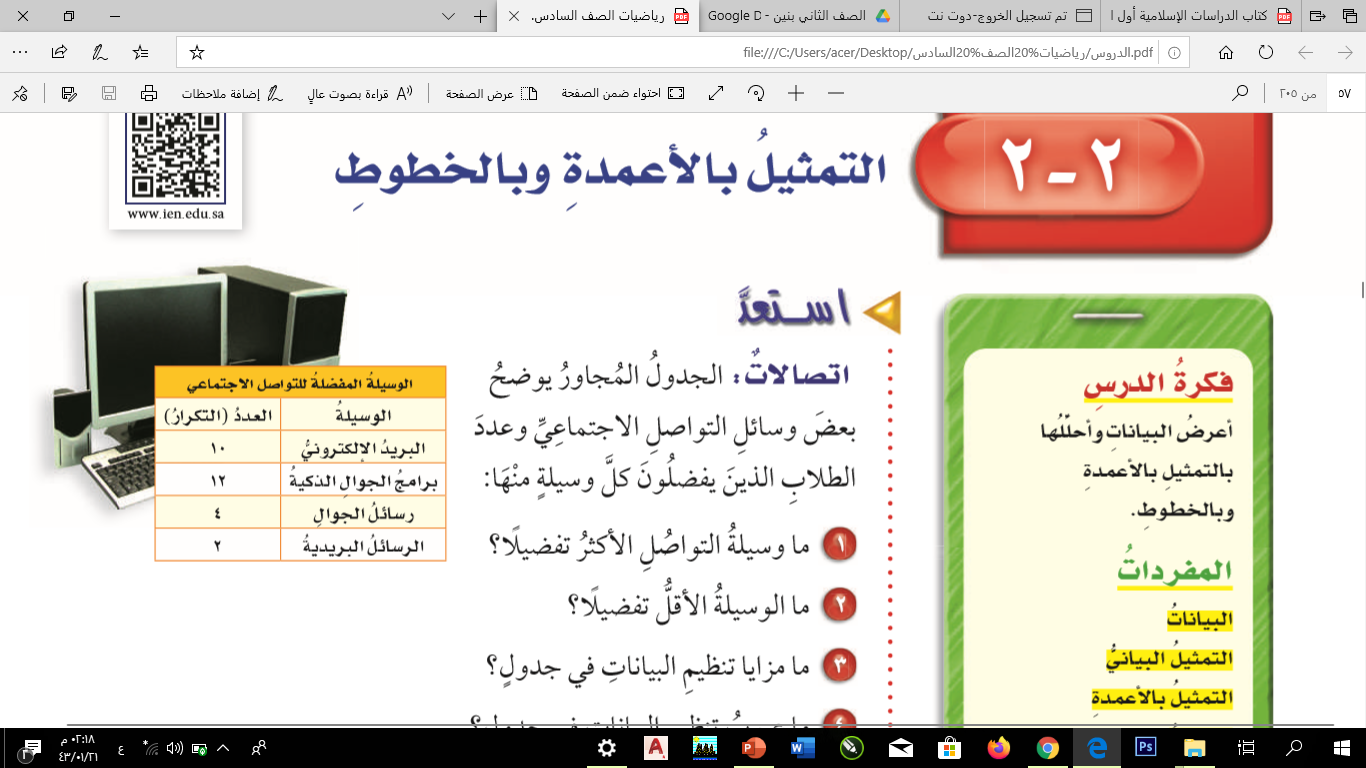 اتصالات: الجدول المجاور يوضح بعض وسائل التواصل الاجتماعي وعدد الطلاب الذين يفضلون كل وسيلة منها:
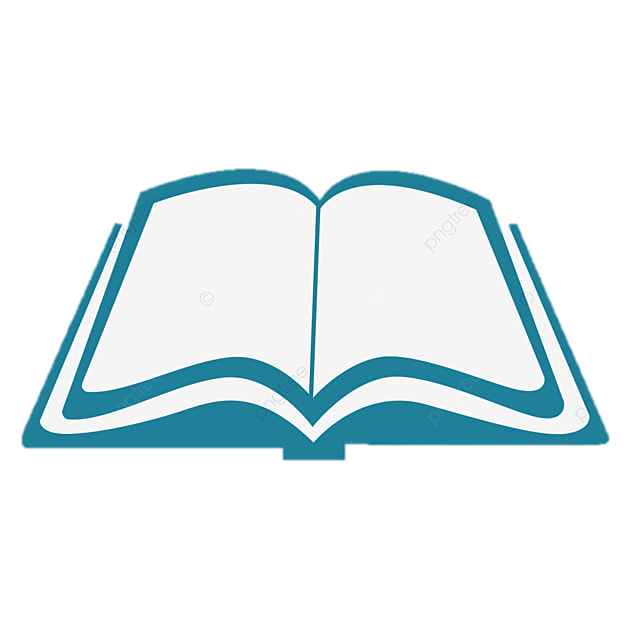 56
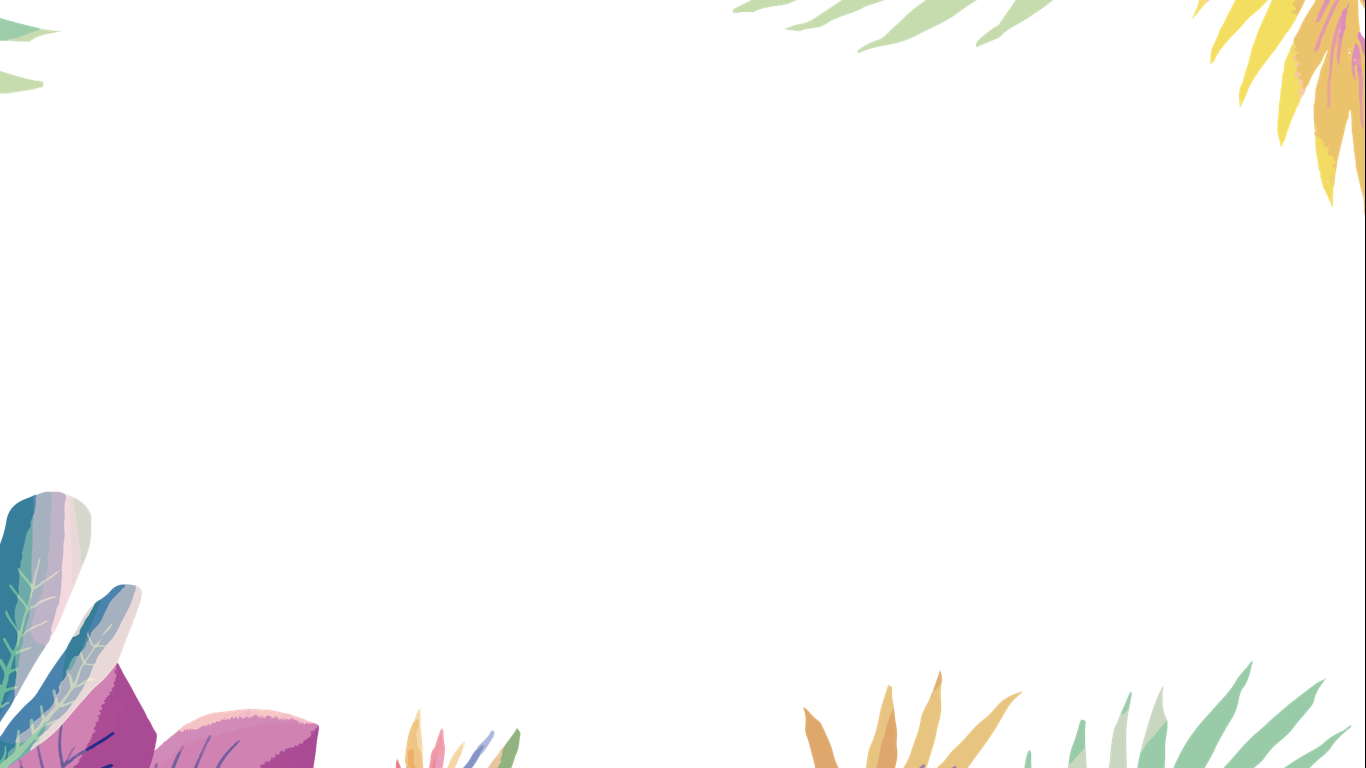 أستعد
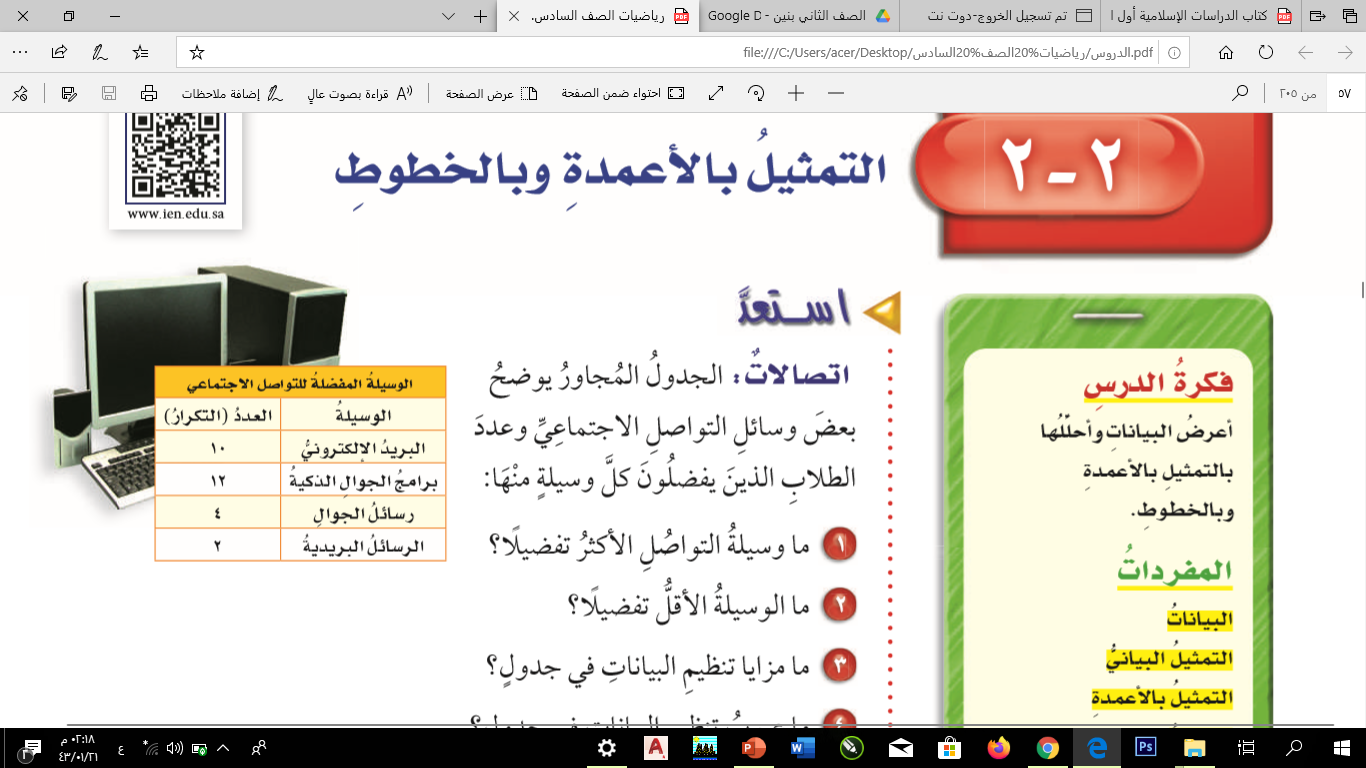 1 – ما وسيلة التواصل الأكثر تفضيلاً ؟
برامج الجوال الذكية
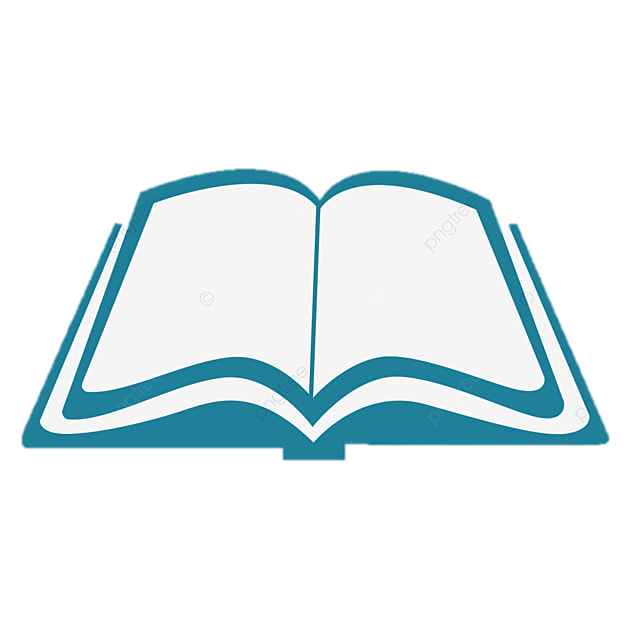 56
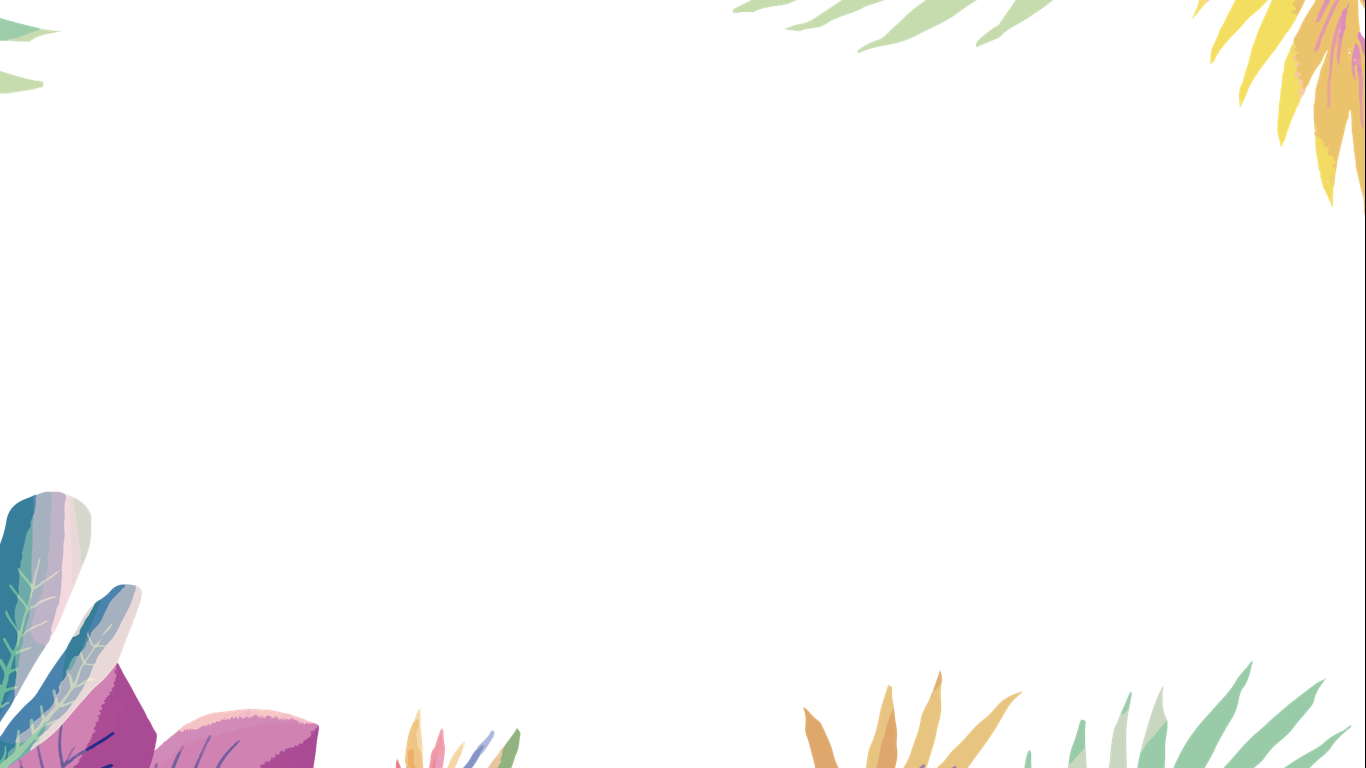 أستعد
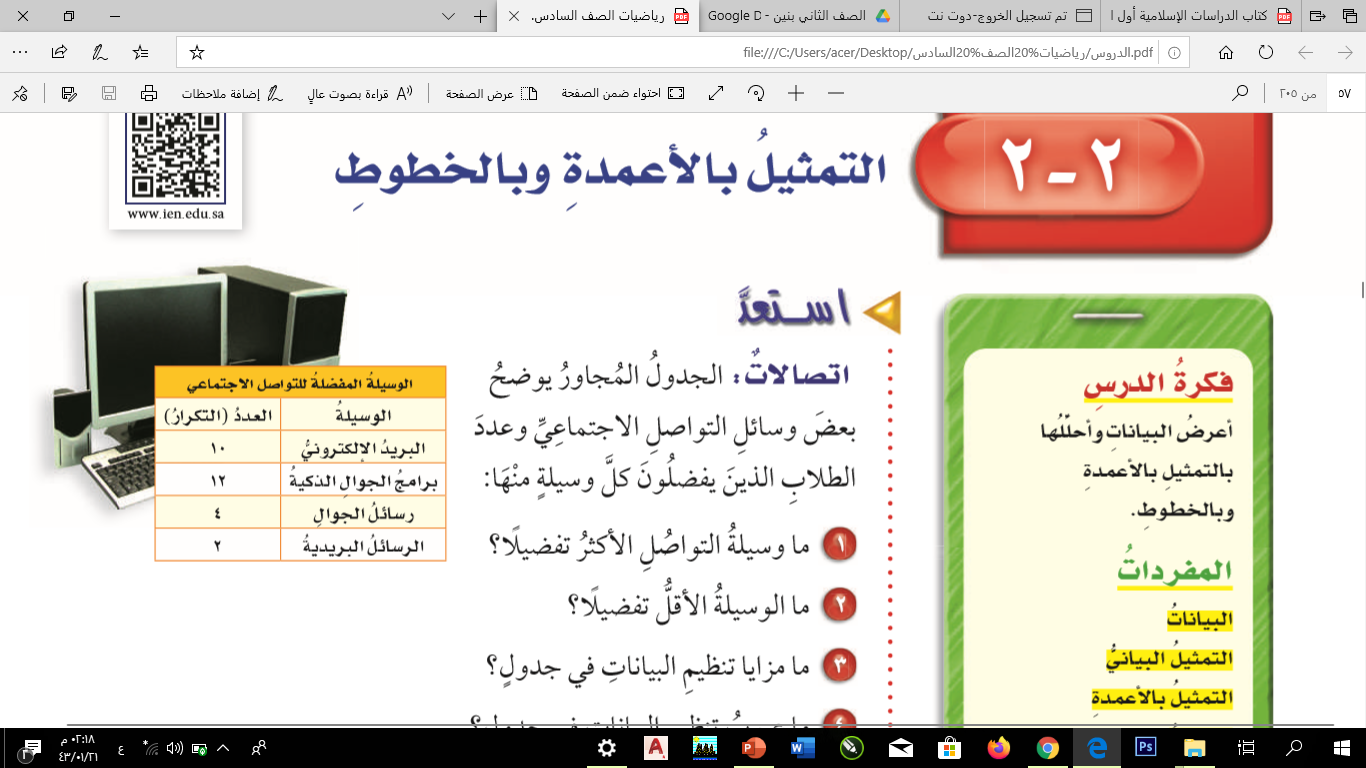 2 – ما وسيلة التواصل الاقل تفضيلاً ؟
الرسائل البريدية
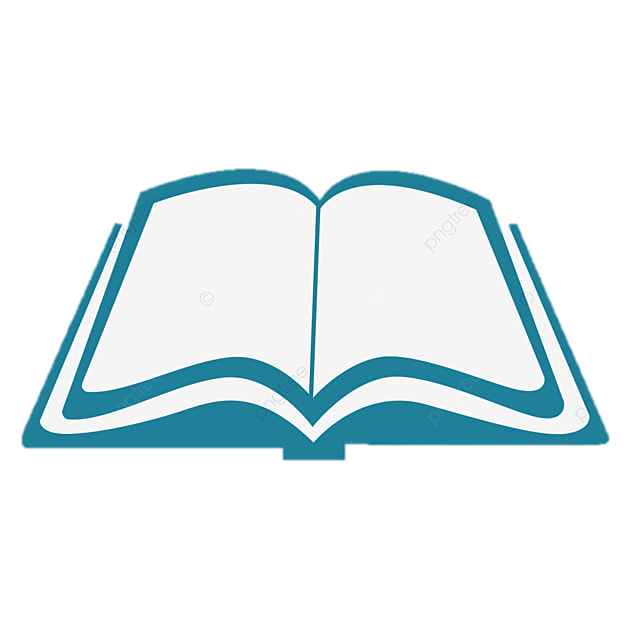 56
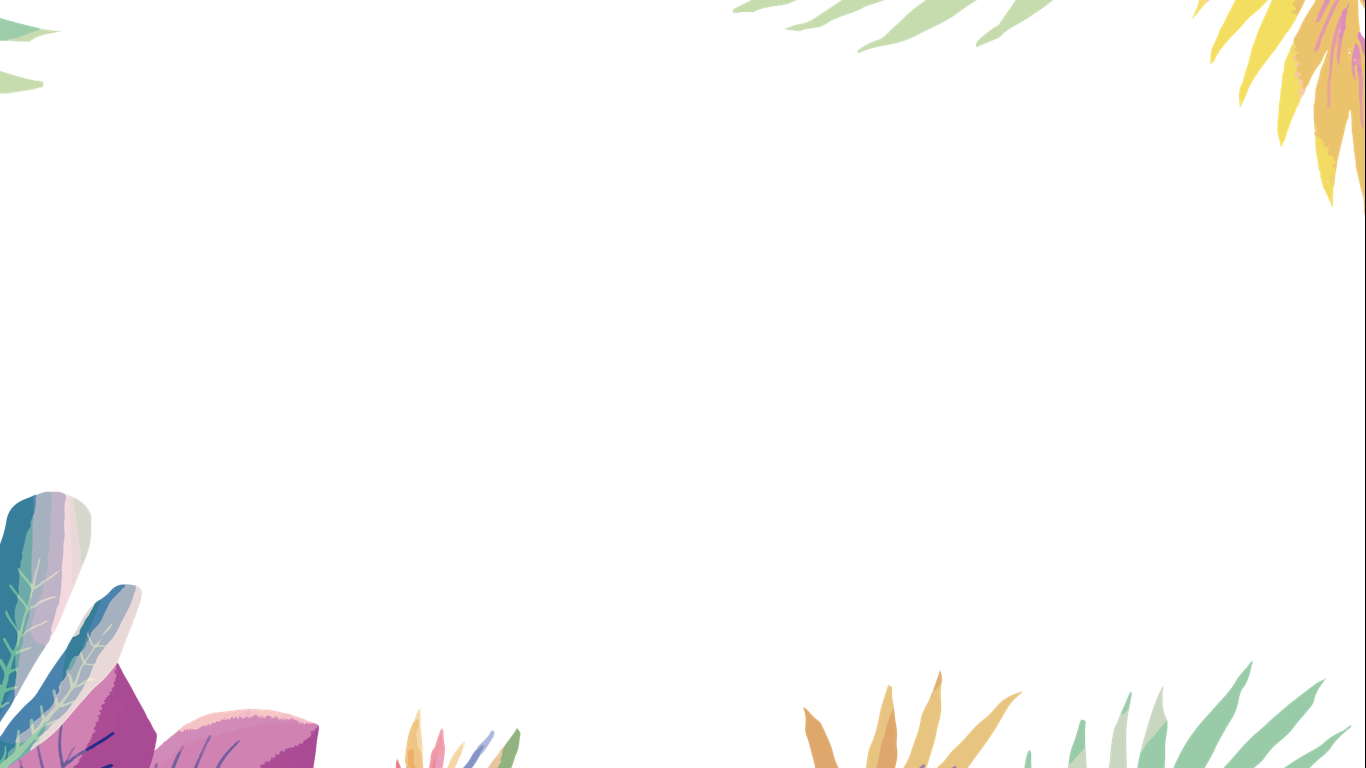 أستعد
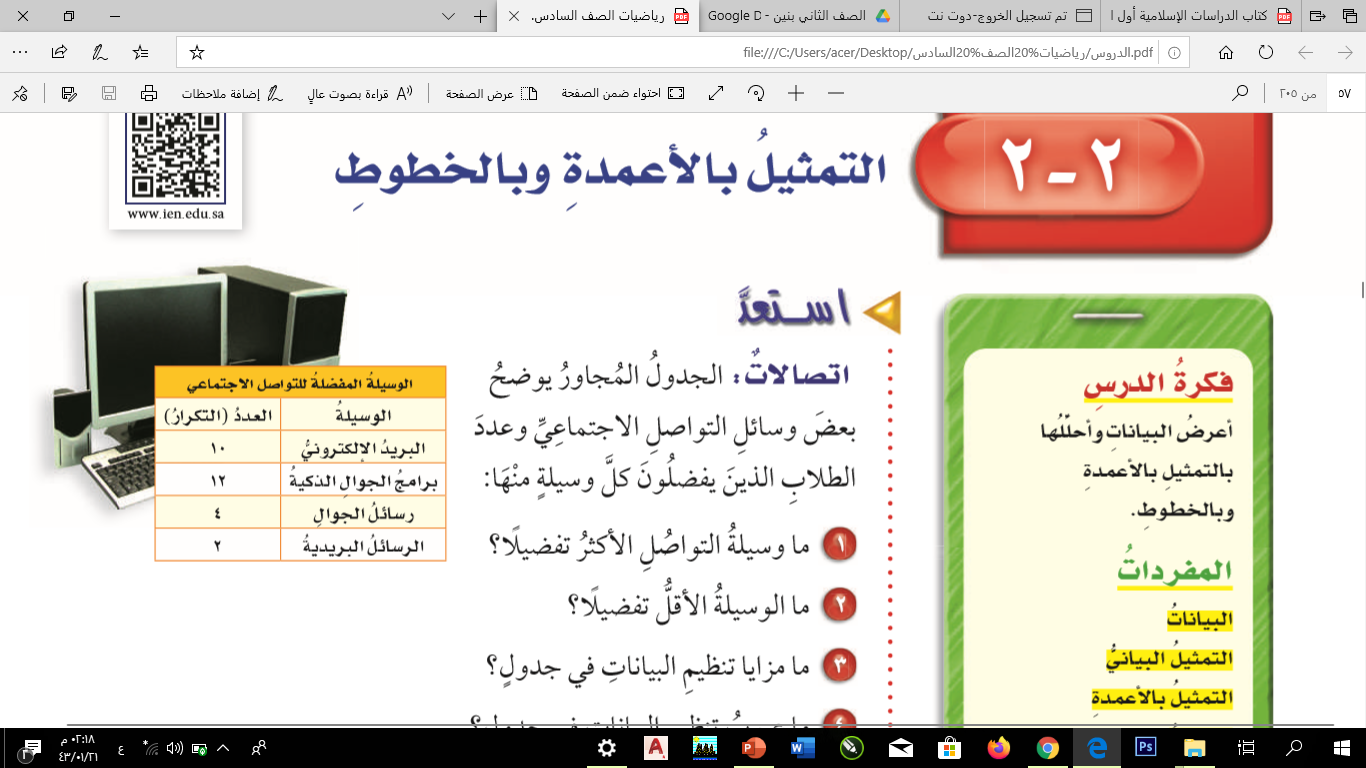 3 – ما مزايا تنظيم البيانات في جدول ؟
يمكن إيجاد القيم بسهولة
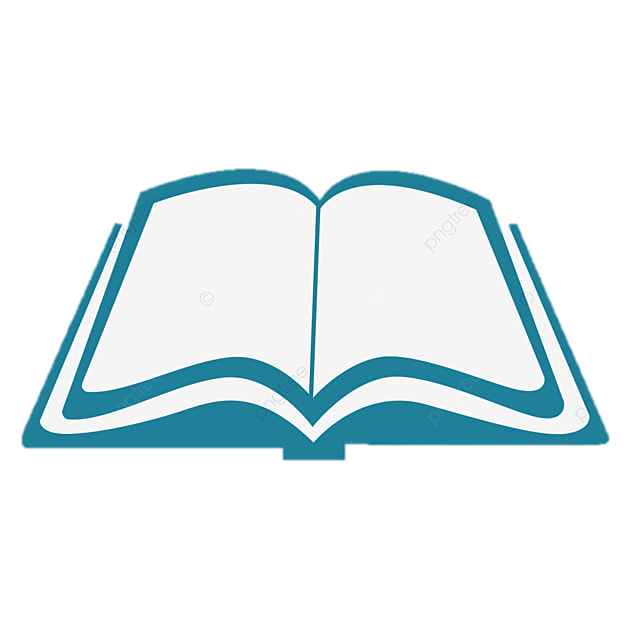 56
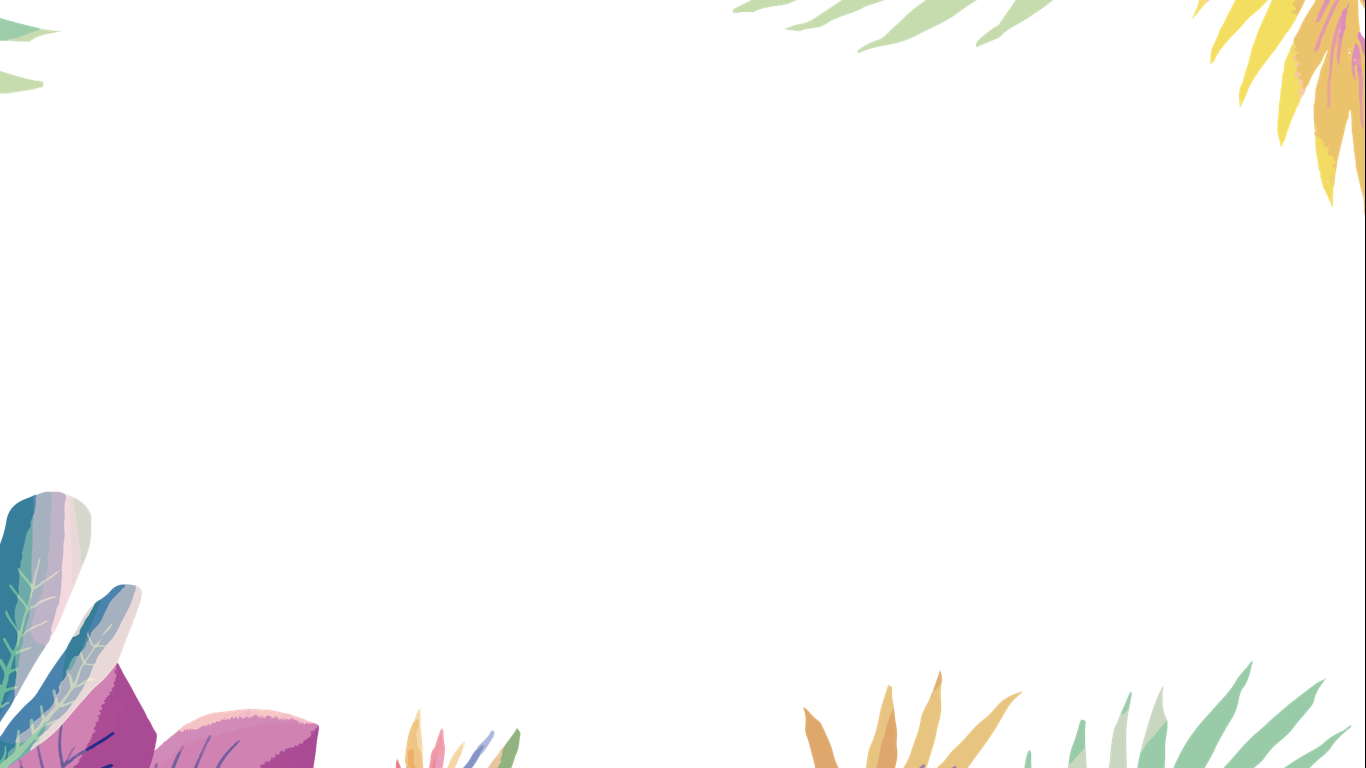 أستعد
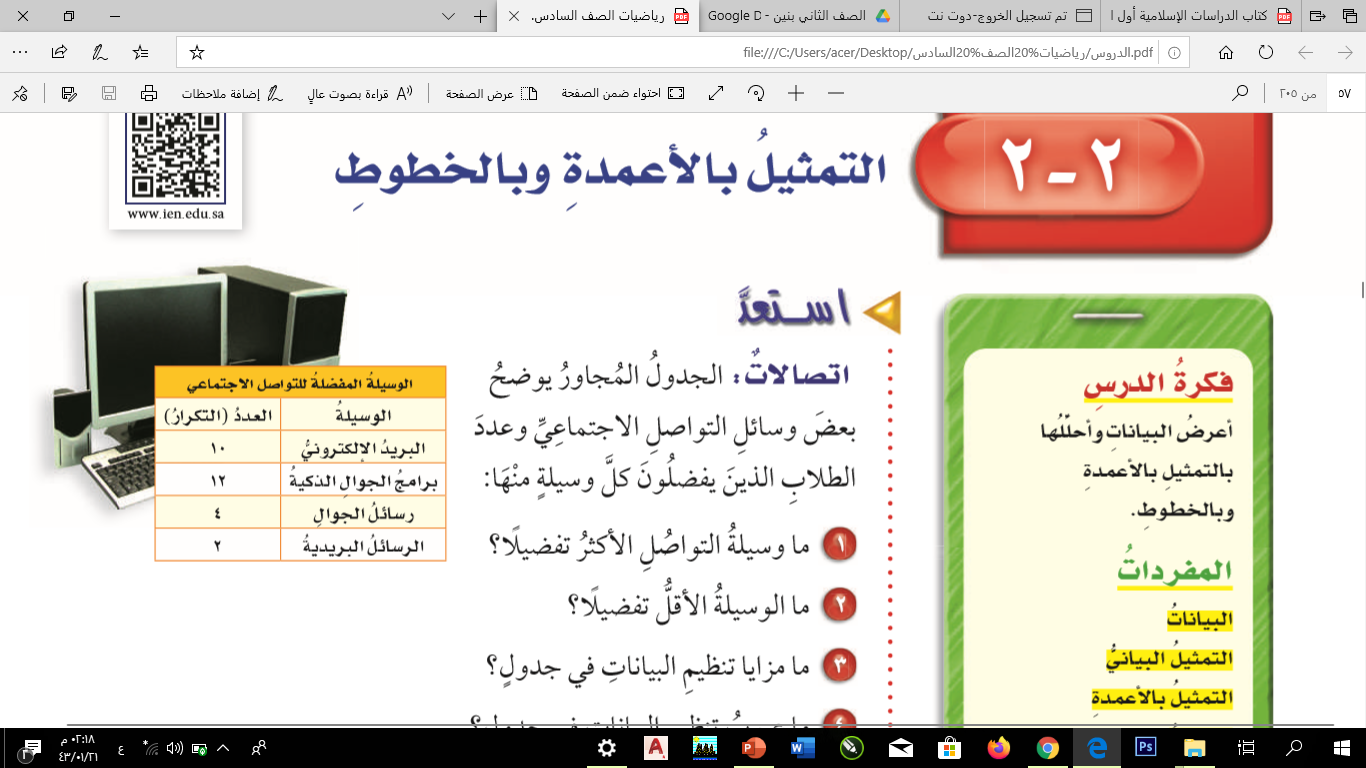 4 – ما عيوب تنظيم البيانات في جدول ؟
لا يعتبر الجدول تمثيلاً بصرياً " مرئياً " كما في التمثيلات البيانية
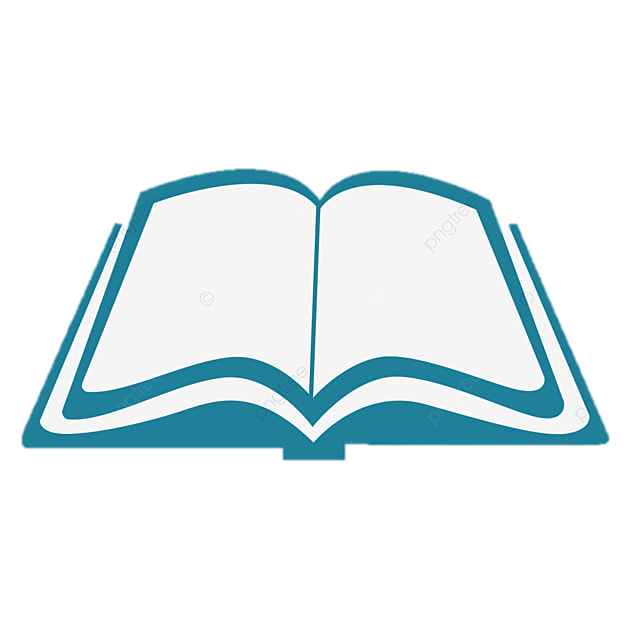 56
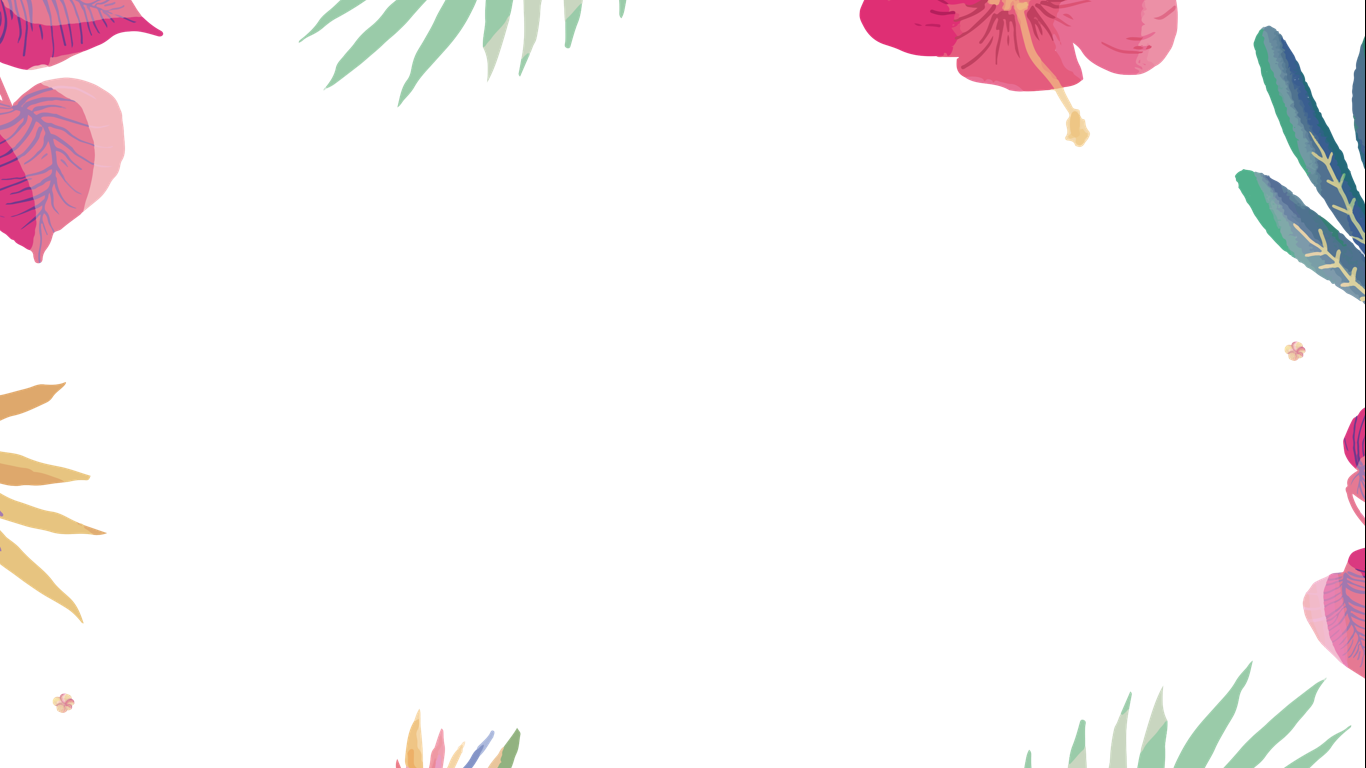 أتـــعـــلــــم
البيانات هي معلومات تكون عددية في الغالب. وغالباً ما تكون معروضة في جدول. والتمثيل البياني هو الطريقة الأنسب لعرض البيانات بصرياً. يستعمل التمثيل بالأعمدة للمقارنة بين البيانات وتصنيفها.
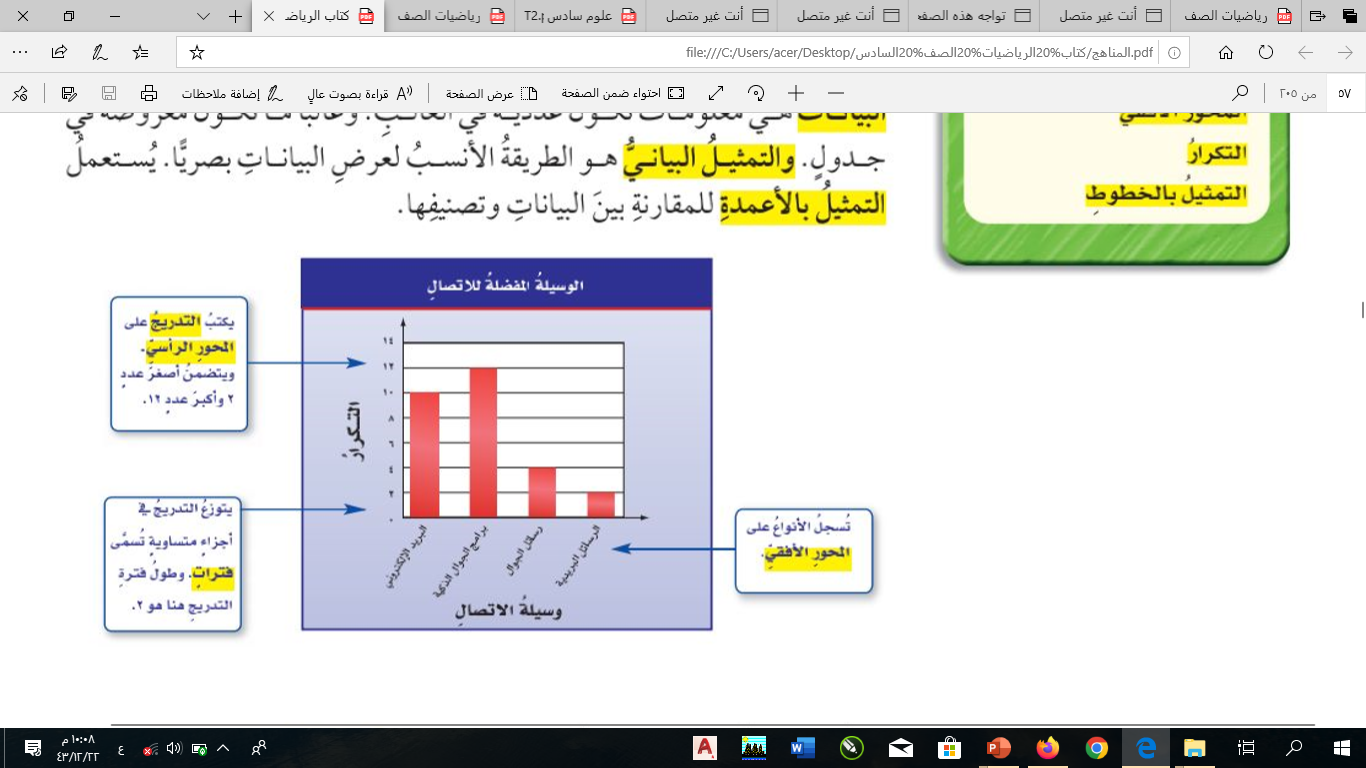 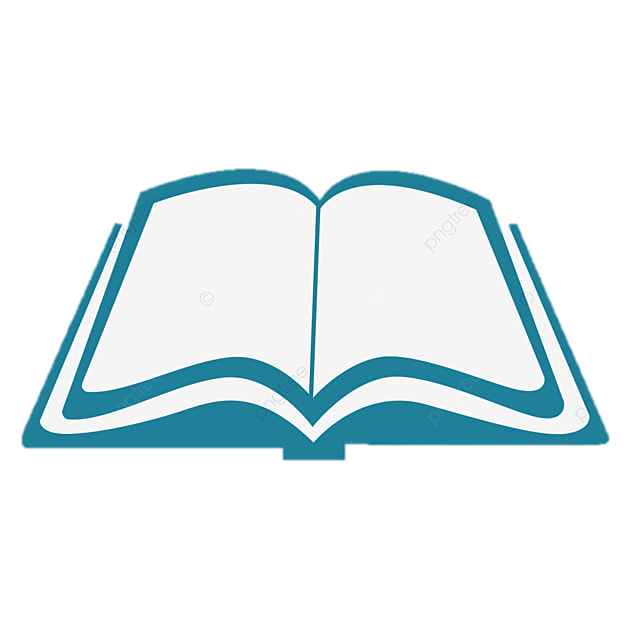 56
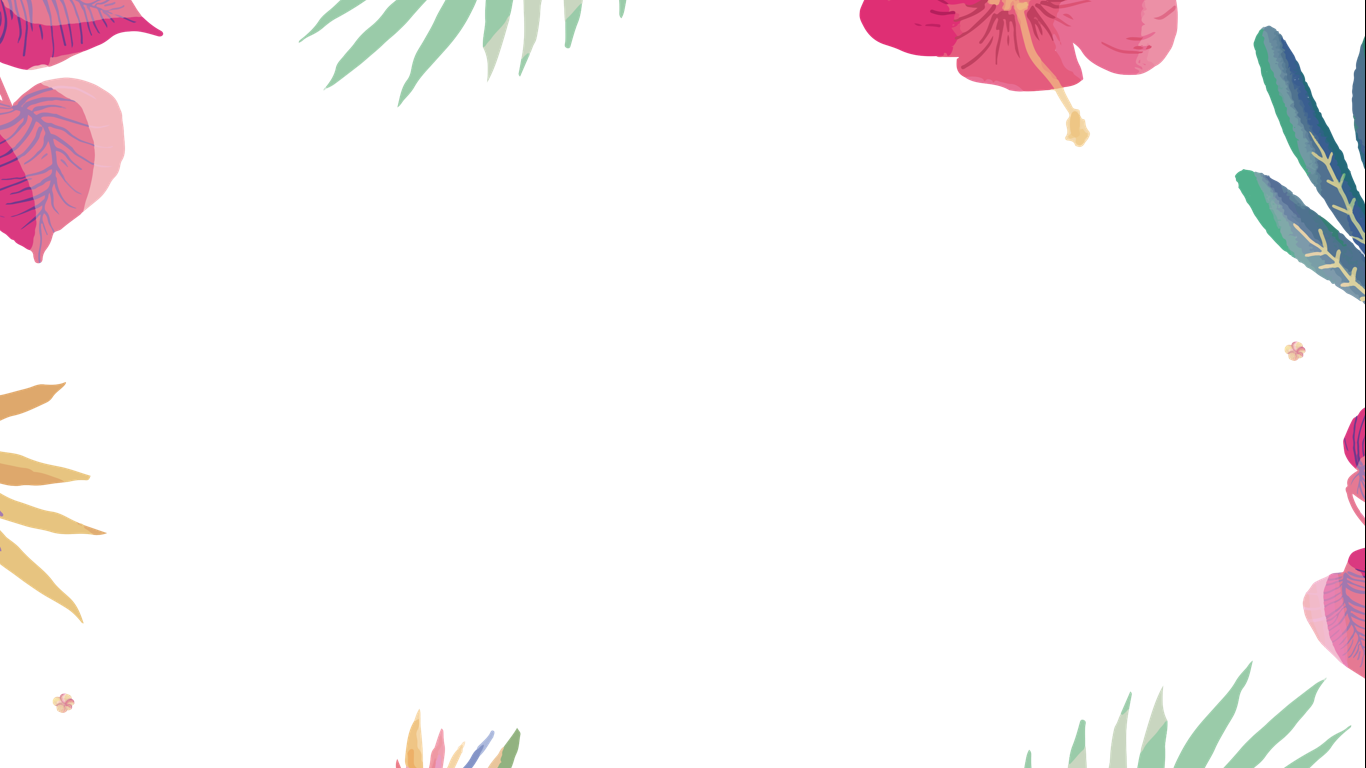 أتـــعـــلــــم
يمثل ارتفاع كل عمود تكرار كل نوع من البيانات. والتكرار هو عدد مرات حدوث او ظهور النوع الواحد؛ ومثال ذلك التكرار المقابل للبريد الإلكتروني هو 10
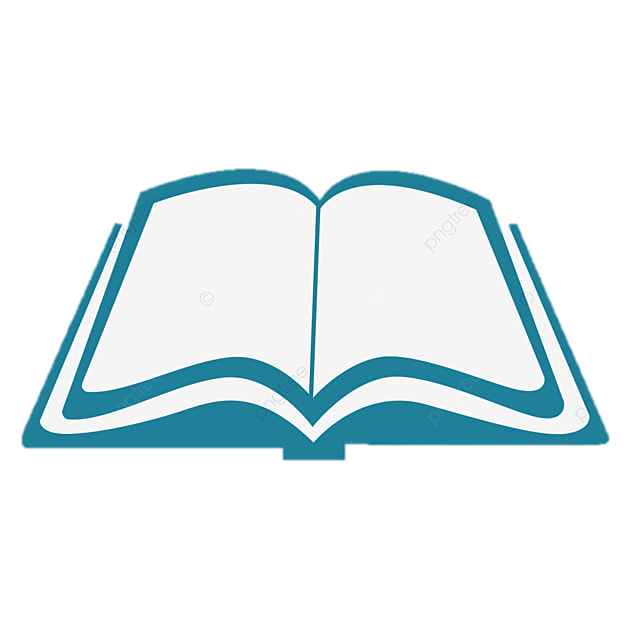 56
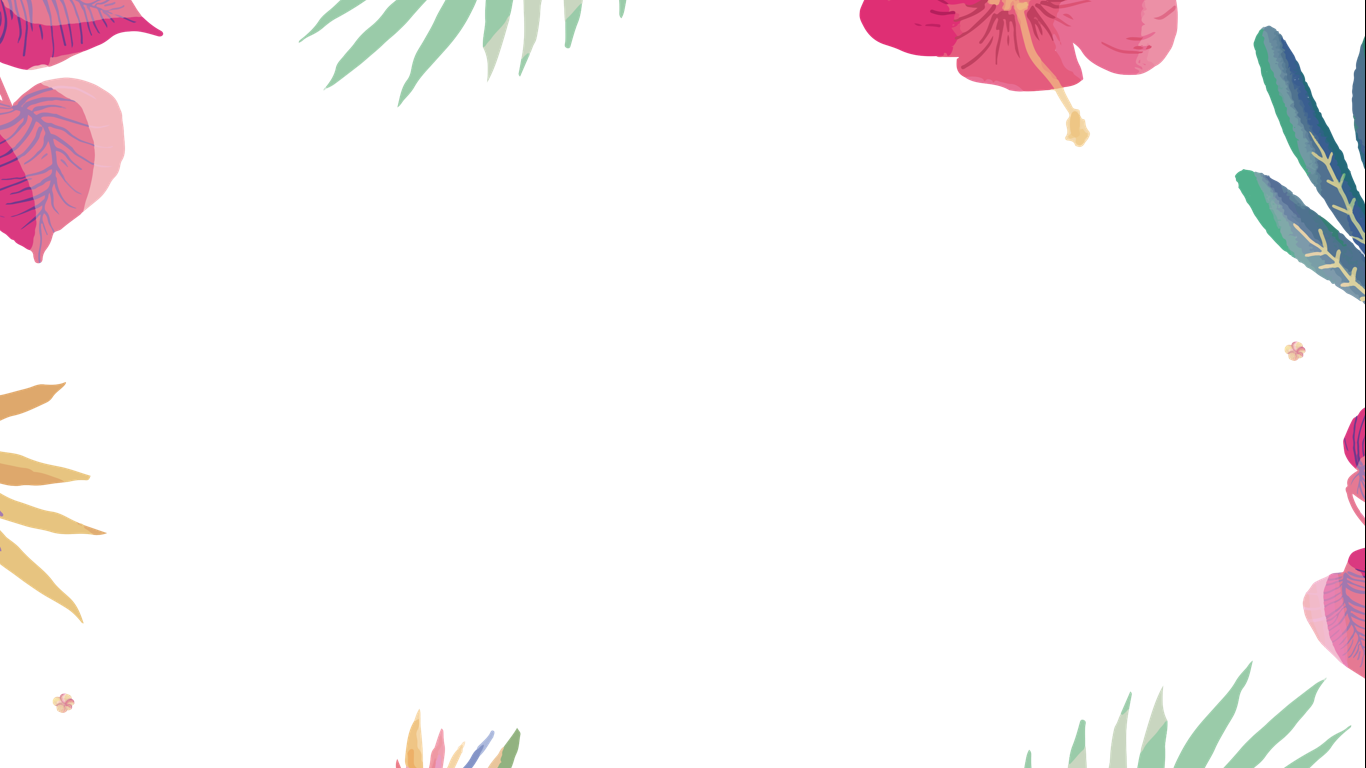 أتـــعـــلــــم
إرشادات للدراسة :

يسمى التمثيل الموضح في المثال تمثيل أعمدة رأسية, ويمكن ان يكون التمثيل بالأعمدة الأفقية ايضاً, حيث تكتب الأصناف (الأنواع) على المحور الرأسي. ويمثل طول كل عمود في التمثيل الأفقي, تكرار الصنف او النوع.
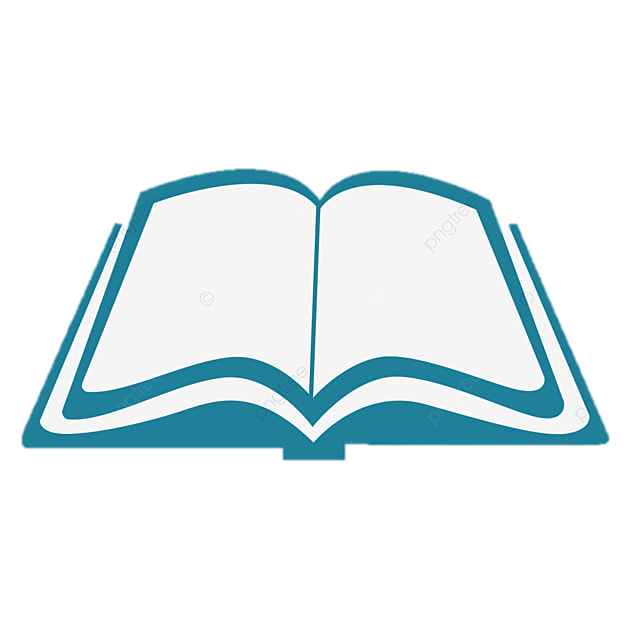 57
1 – محميات: الجدول المجاور يوضح بعض المحميات البرية في المملكة العربية السعودية ومساحة كل منها. مثل بيانات الجدول بالأعمدة.
مــثــال
حدد التدريج والفترة. تشمل البيانات على اعداد م 2,2 إلى 20,5 لذلك فمن المنطقي استعمال التدريج من صفر إلى 21, وان يكون طول الفترة 3.
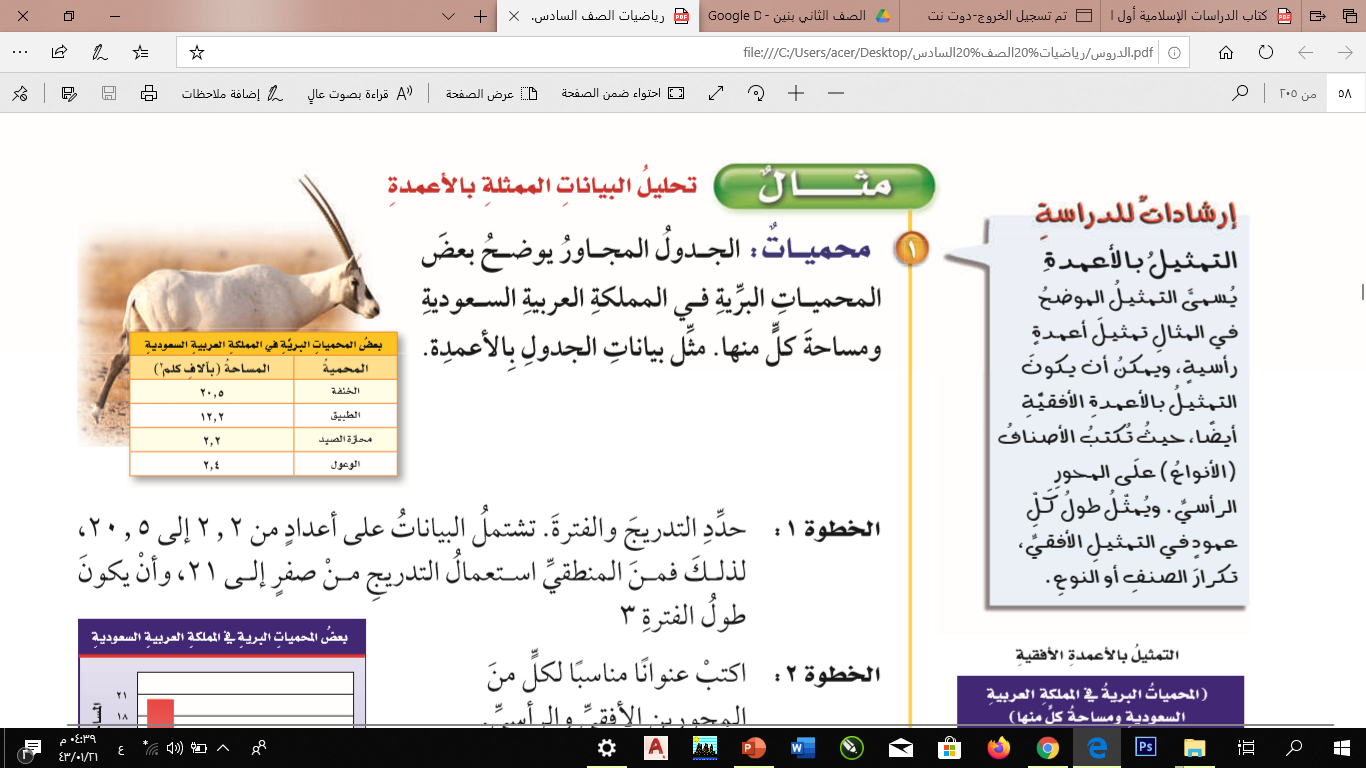 الخطوة 1:
تحليل البيانات الممثلة بالأعمدة
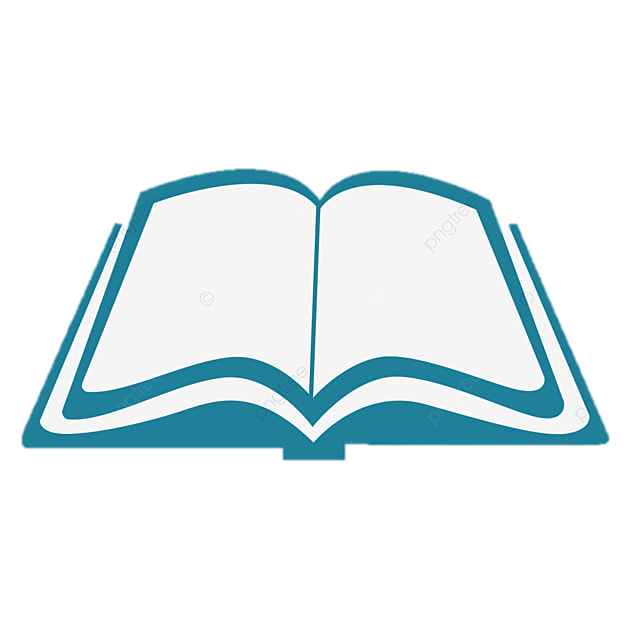 57
اكتب عنواناً مناسباً لكل من المحوري الافقي والرأسي.
الخطوة 2:
1 – محميات: الجدول المجاور يوضح بعض المحميات البرية في المملكة العربية السعودية ومساحة كل منها. مثل بيانات الجدول بالأعمدة.
مــثــال
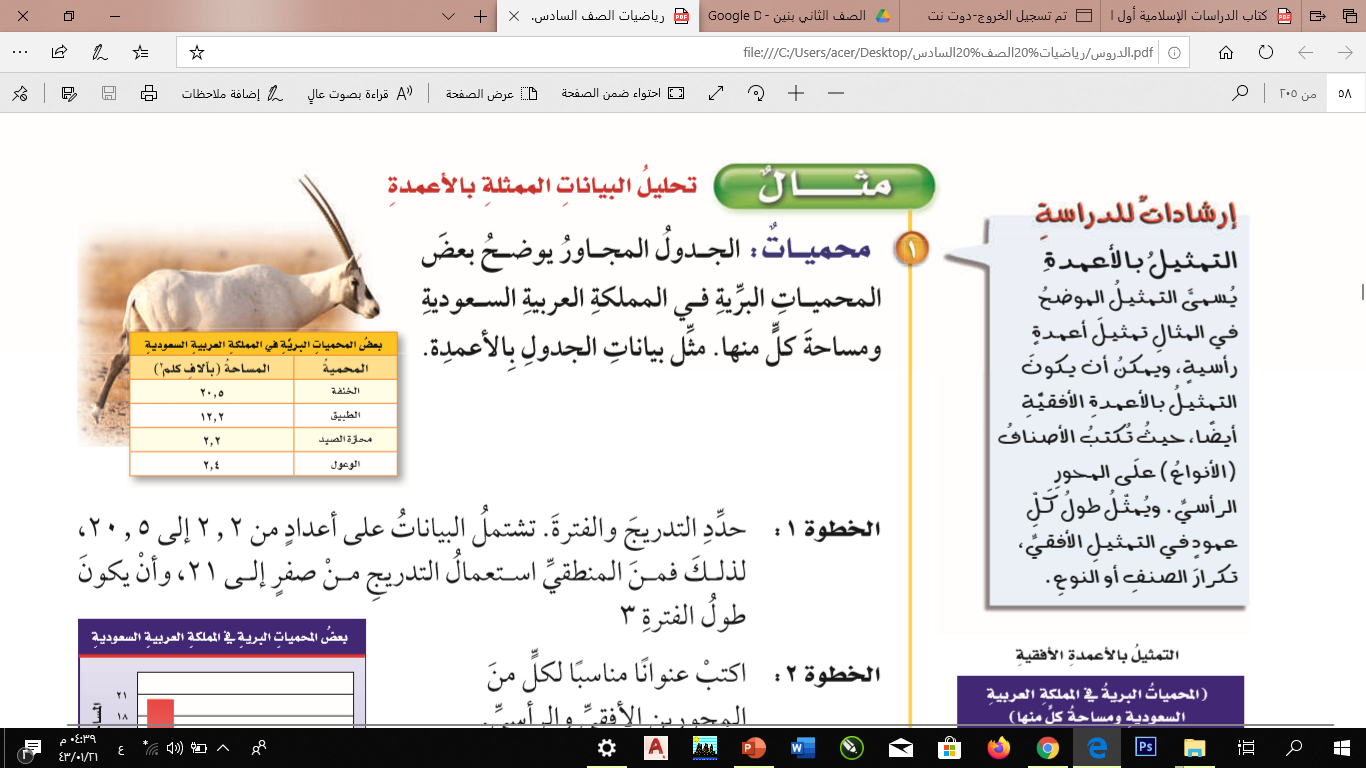 اكتب عنواناً مناسباً للتمثيل البياني.
ارسم الاعمدة لكل محمية من المحميات.
الخطوة 4:
الخطوة 3:
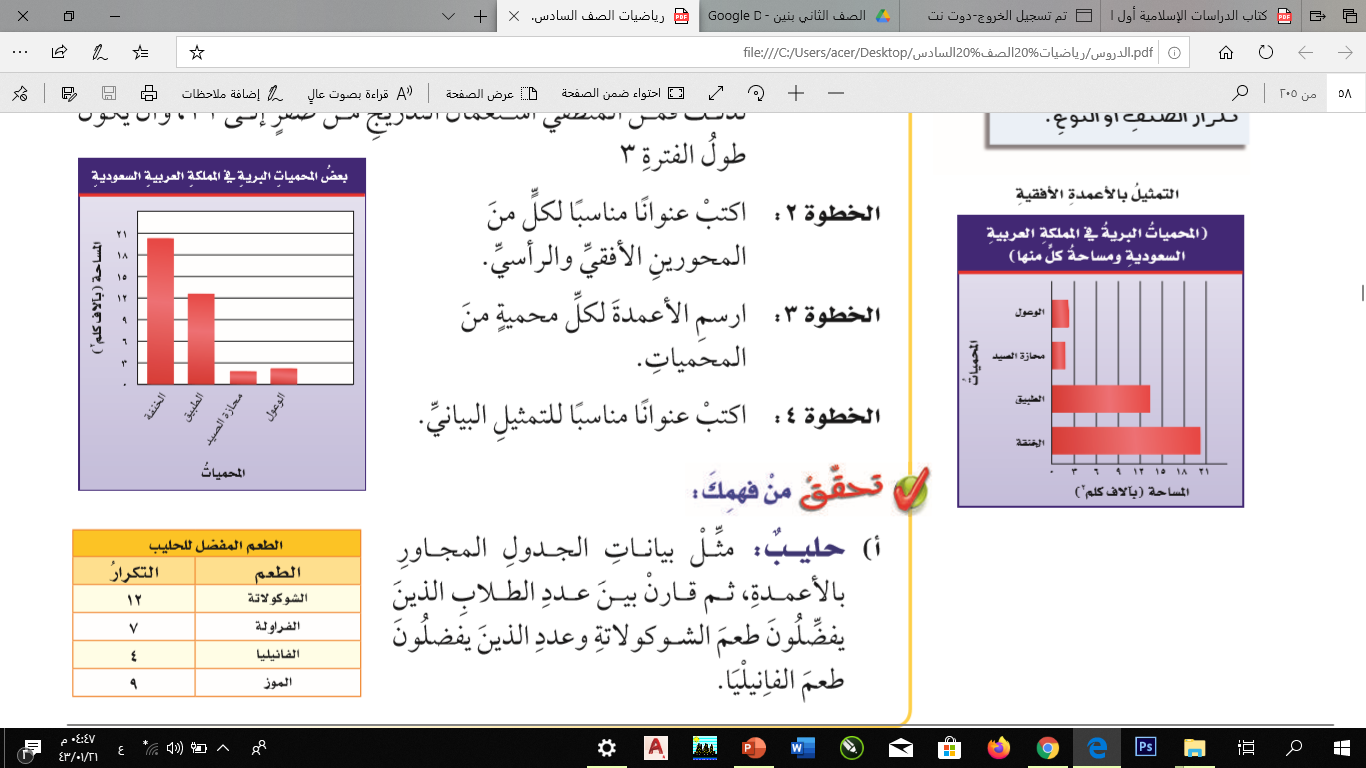 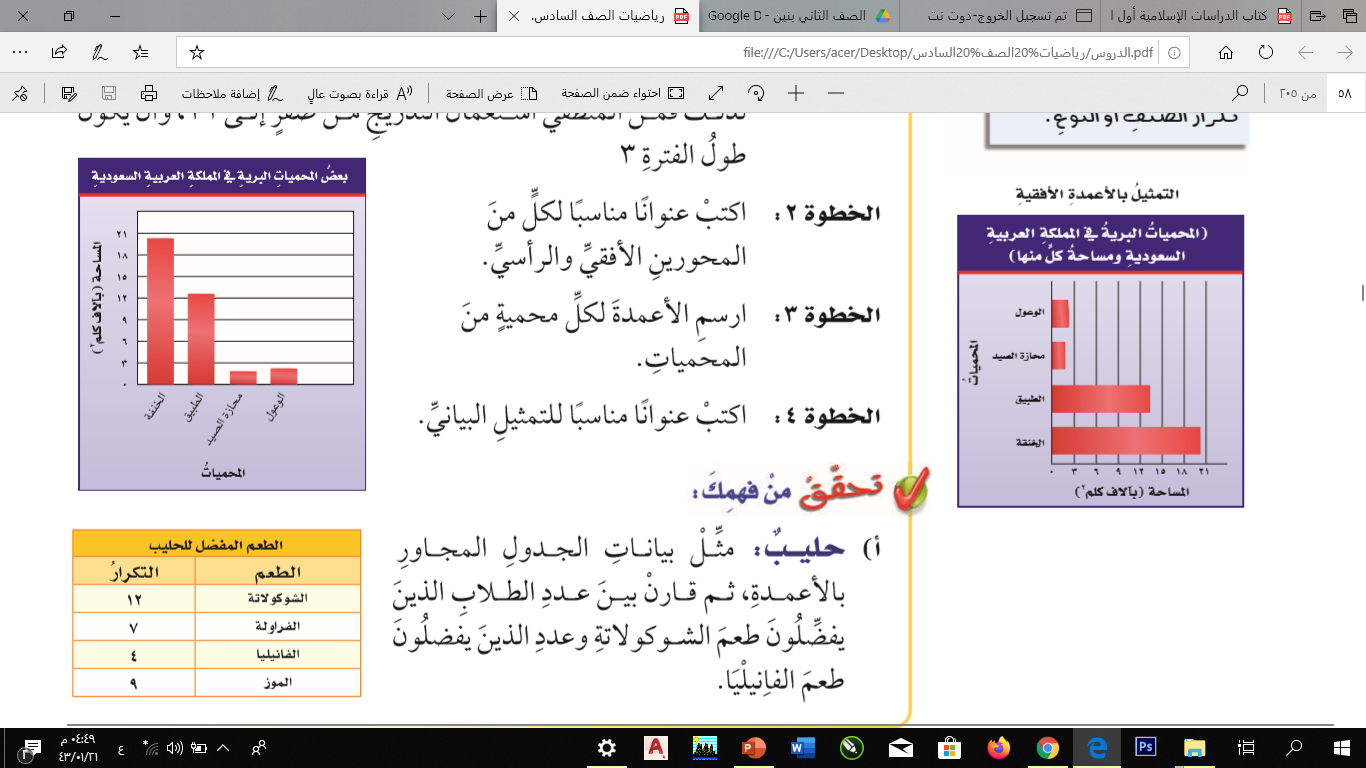 تحليل البيانات الممثلة بالأعمدة
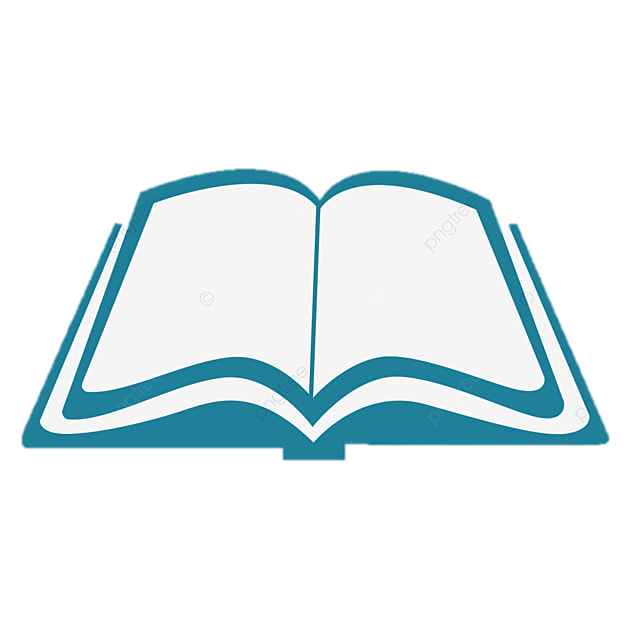 57
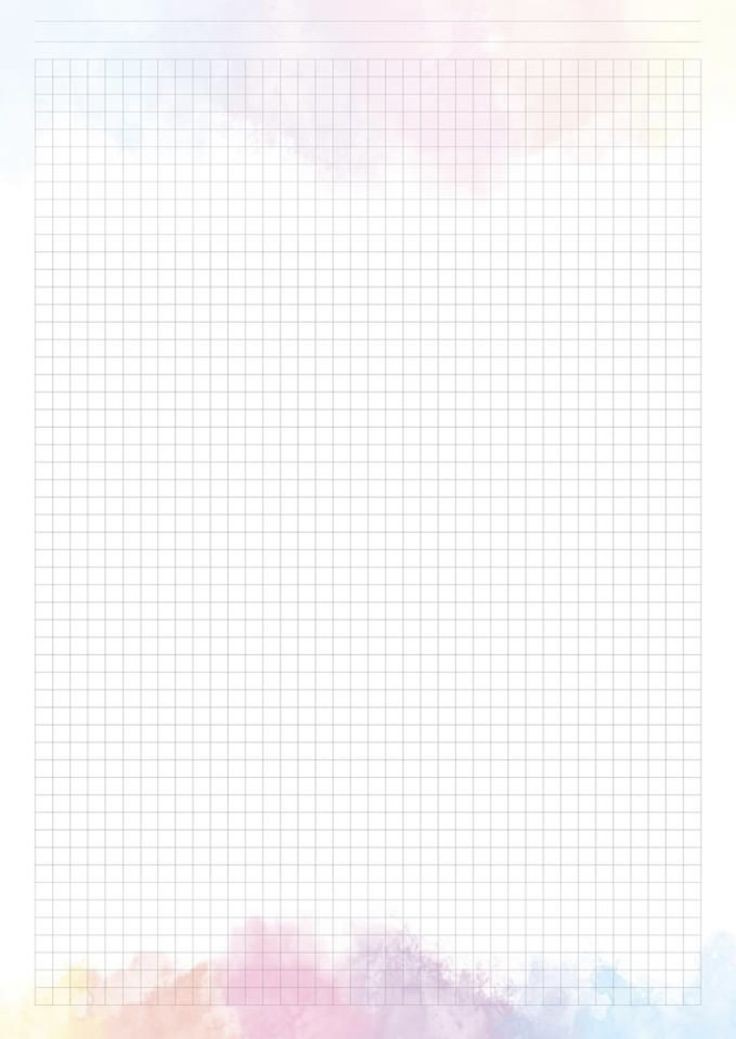 تحقق من فهمك
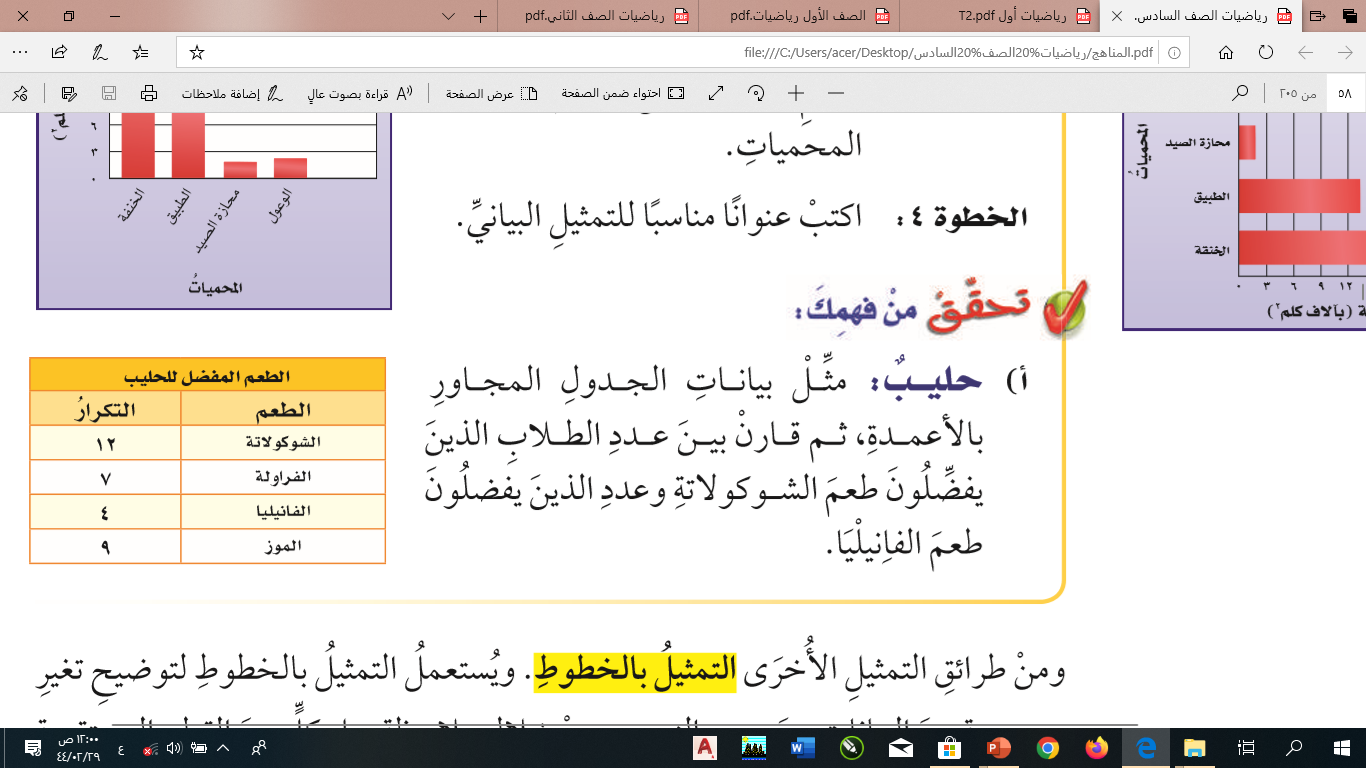 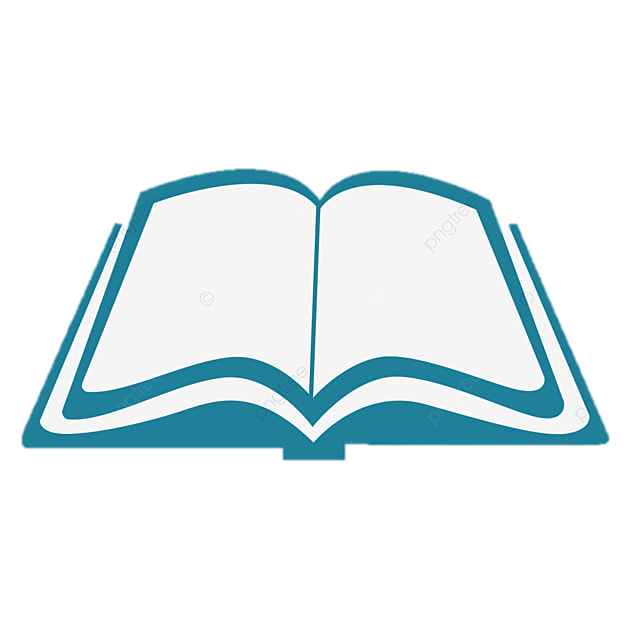 57
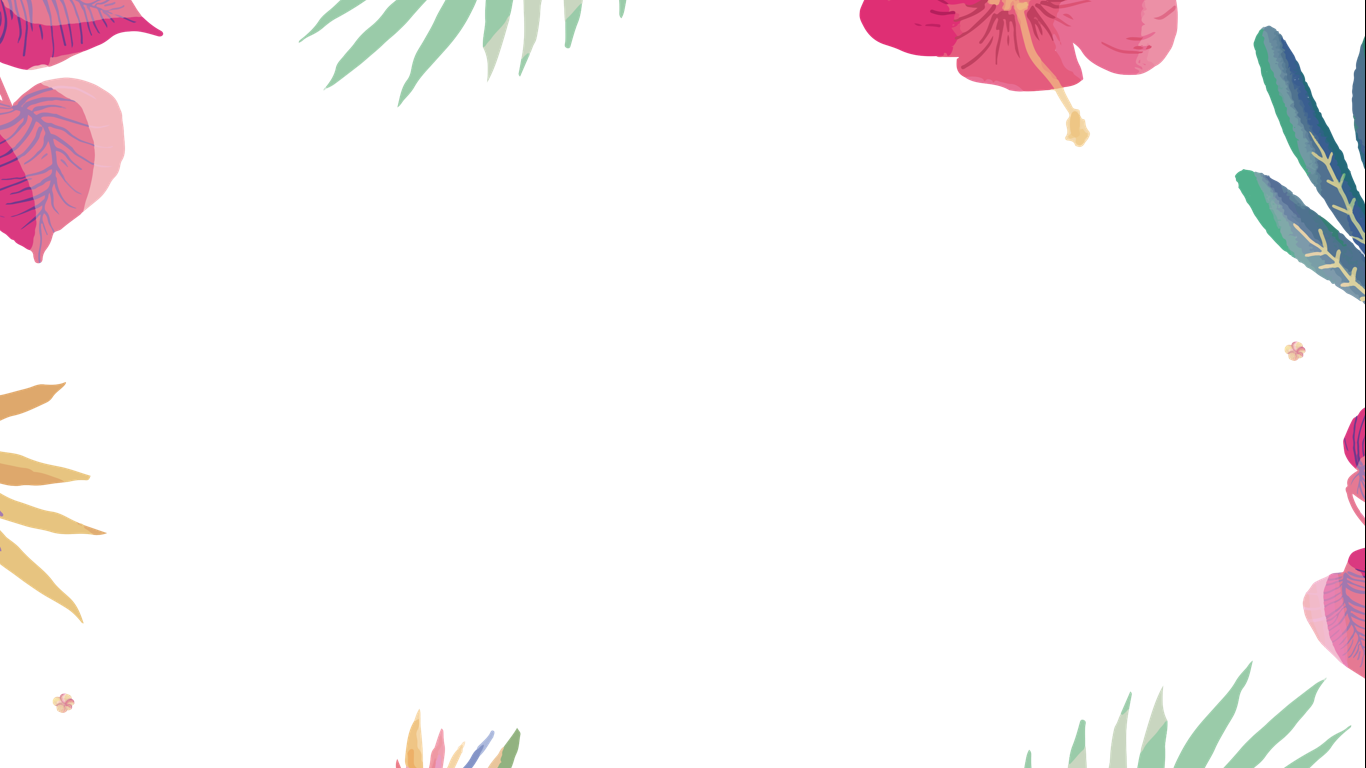 أتـــعـــلــــم
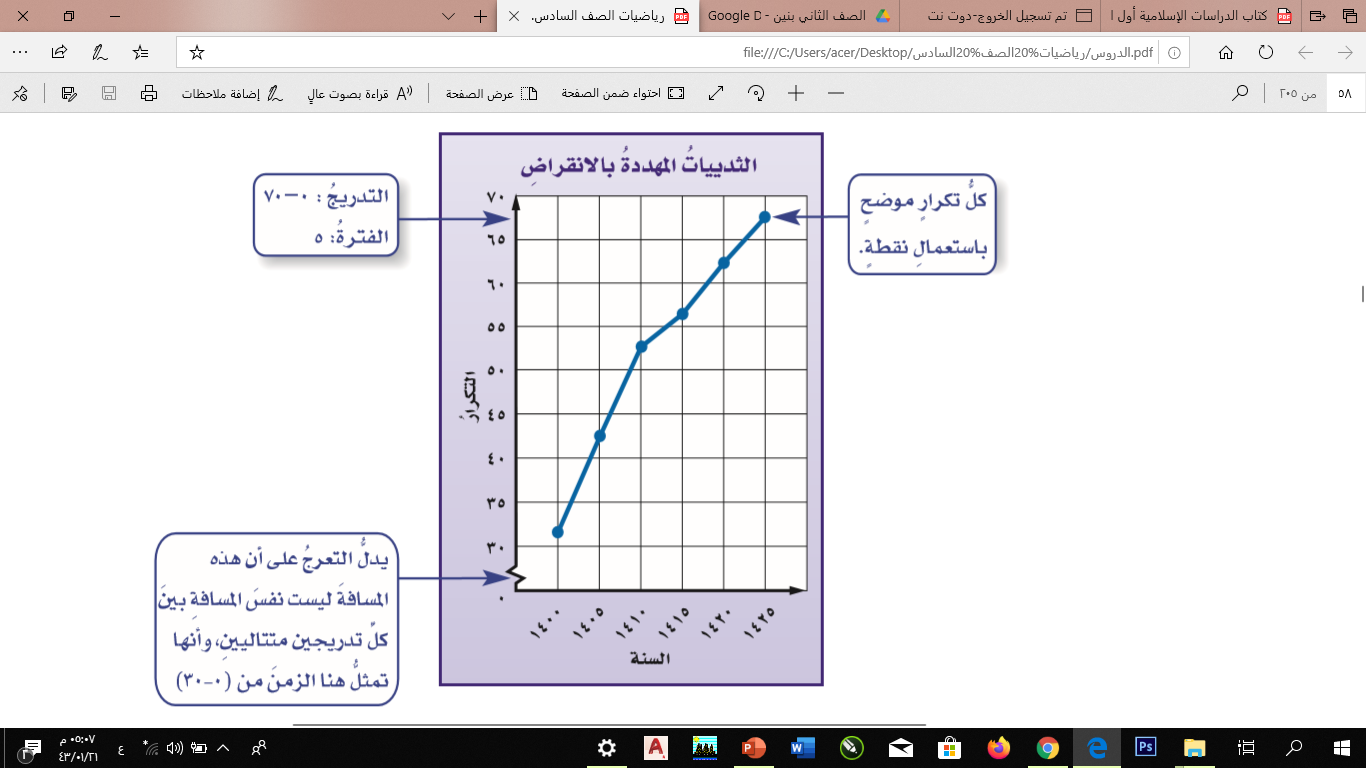 ومن طرائق التمثيل الأخرى التمثيل بالخطوط. ويستعمل التمثيل بالخطوط لتوضيح تغير مجموعة من البيانات مع مرور الزمن. ومن خلال ملاحظة ميل كل من القطع المستقيمة الواصلة بين النقط, ويمكن وصف اتجاه البيانات صعودًا او هبوطًا.
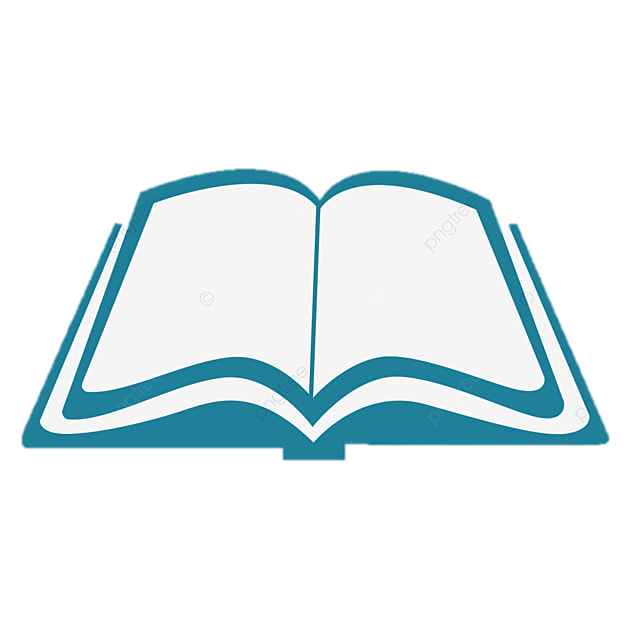 57
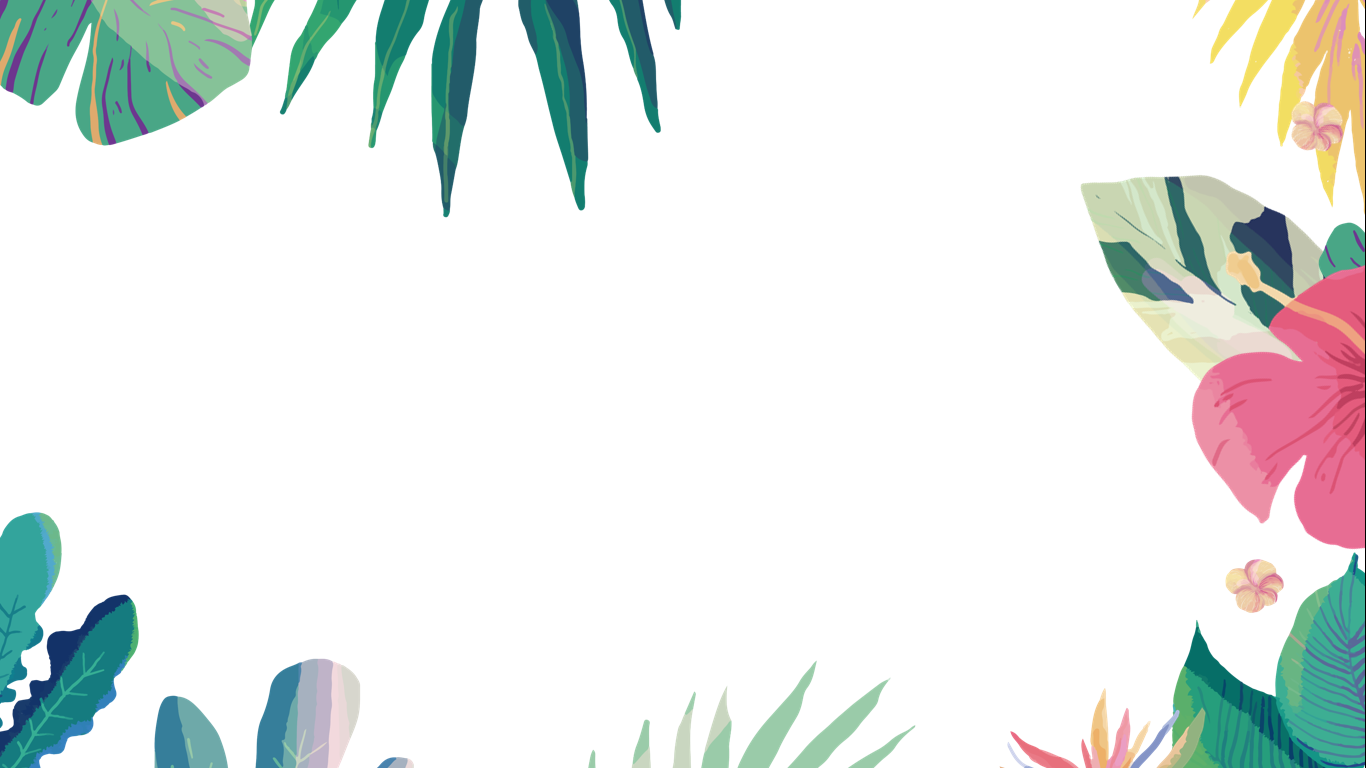 الربط بالحياة
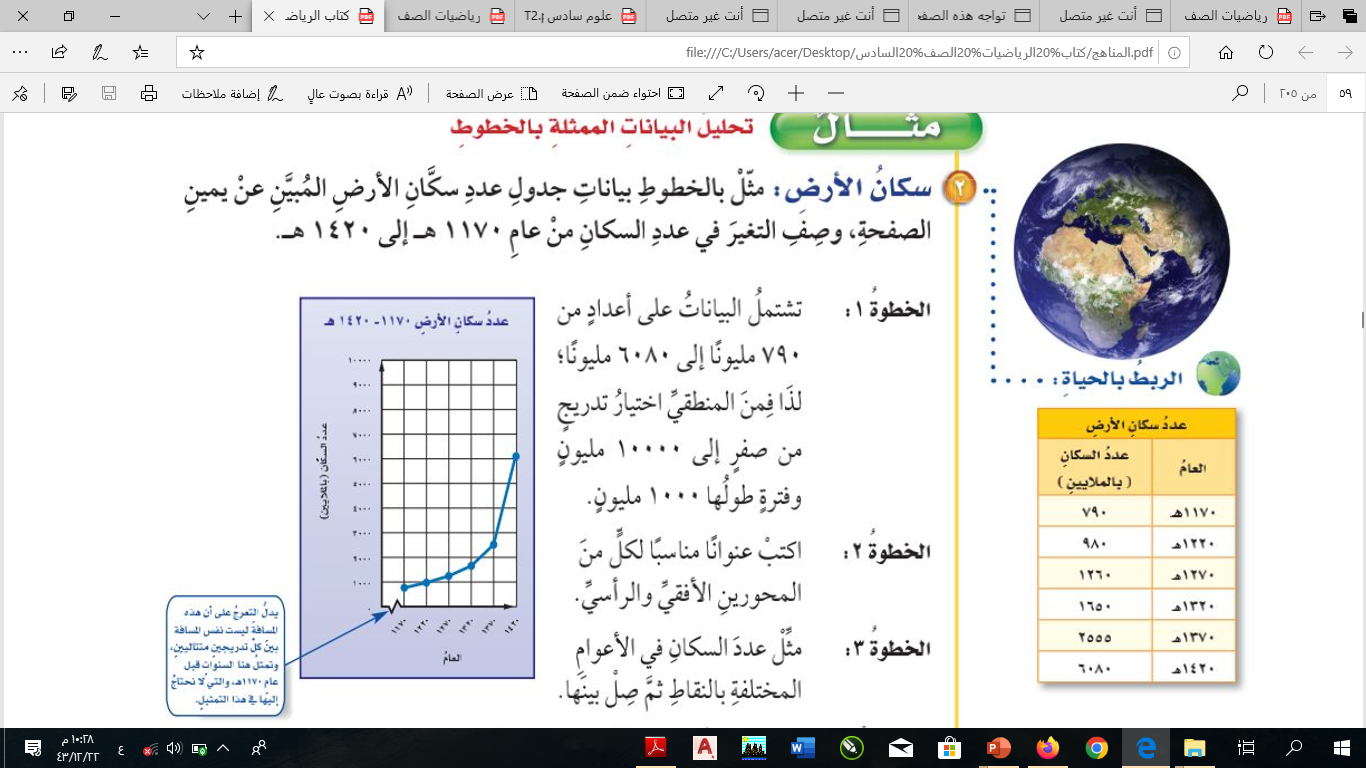 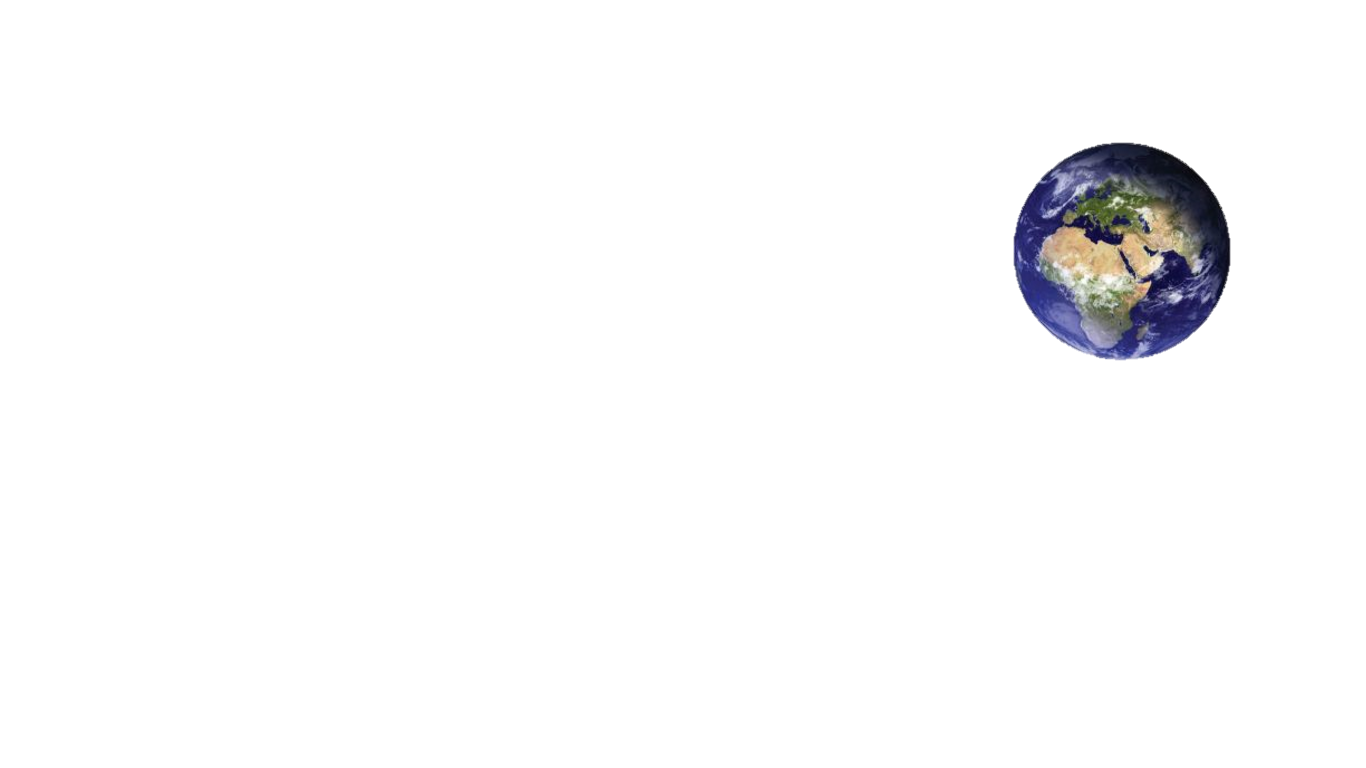 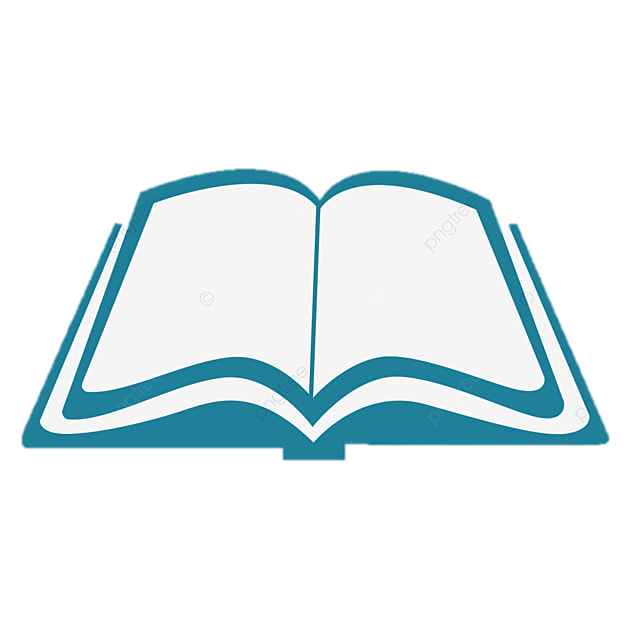 58
2 – سكان الارض: مثل بالخطوط جدول عدد سكان الأرض المبين عم يمين الصفحة, وصف التغير في عدد السكان من عام 1170 هـ إلى عام 1420 هـ .
مــثــال
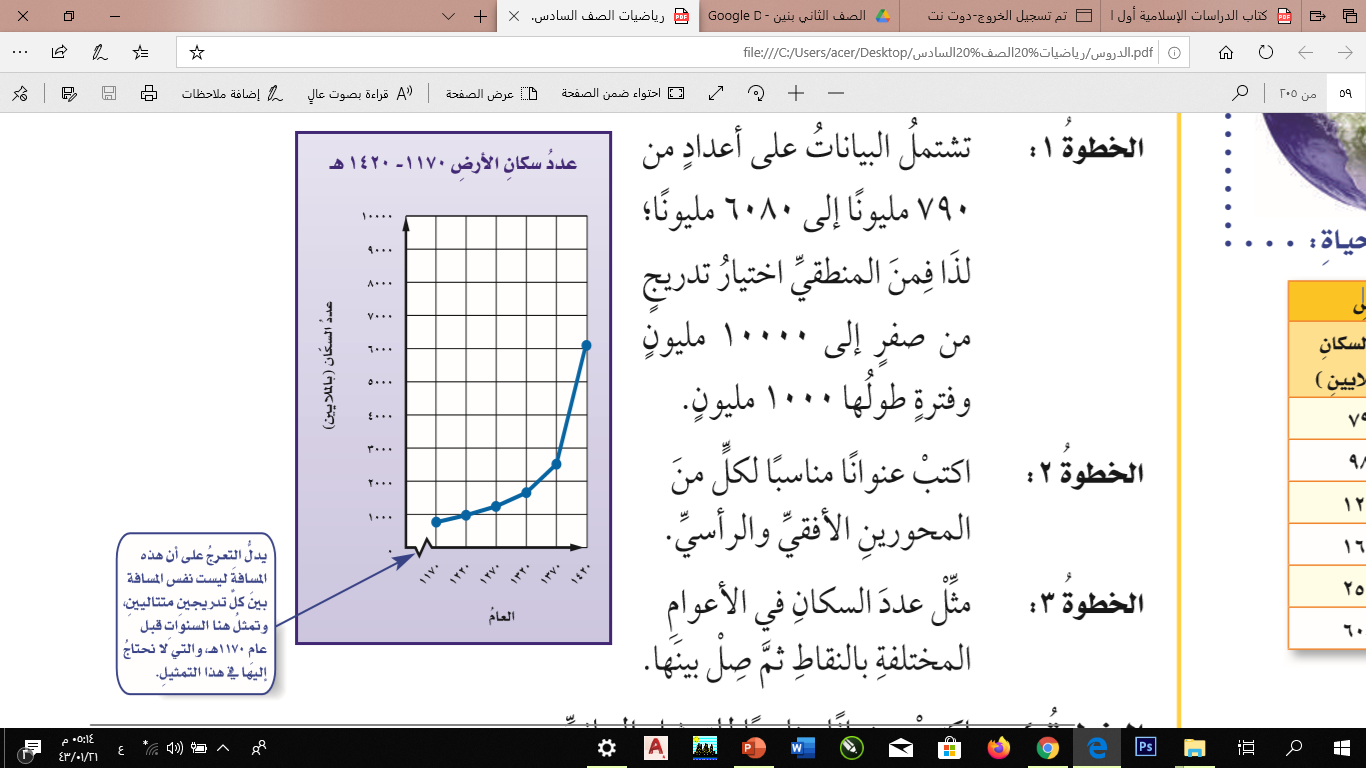 تشمل البيانات على أعداد من 790 مليوناً إلى 6080 مليوناً؛ لذا فمن المنطقي اختبار تدريج من صفر إلى 1000 مليون .
الخطوة 1:
تحليل البيانات الممثلة بالخطوط
اكتب عنواناً مناسباً لكل من المحورين الأفقي والرأسي.
الخطوة 2:
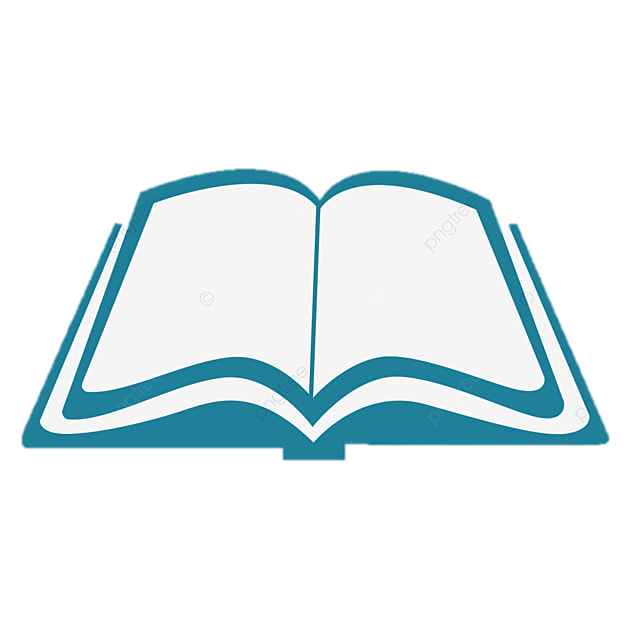 مثل عدد السكان في الأعوام المختلفة بالنقاط ثم نصل بينها.
الخطوة 3:
57
الخطوة 4:
اكتب عنواناً مناسباً للتمثيل البياني.
نلاحظ ازدياد عدد سكان الأرض زيادة كبيرة من عام 1170 هـ إلى عام 1420 هـ .
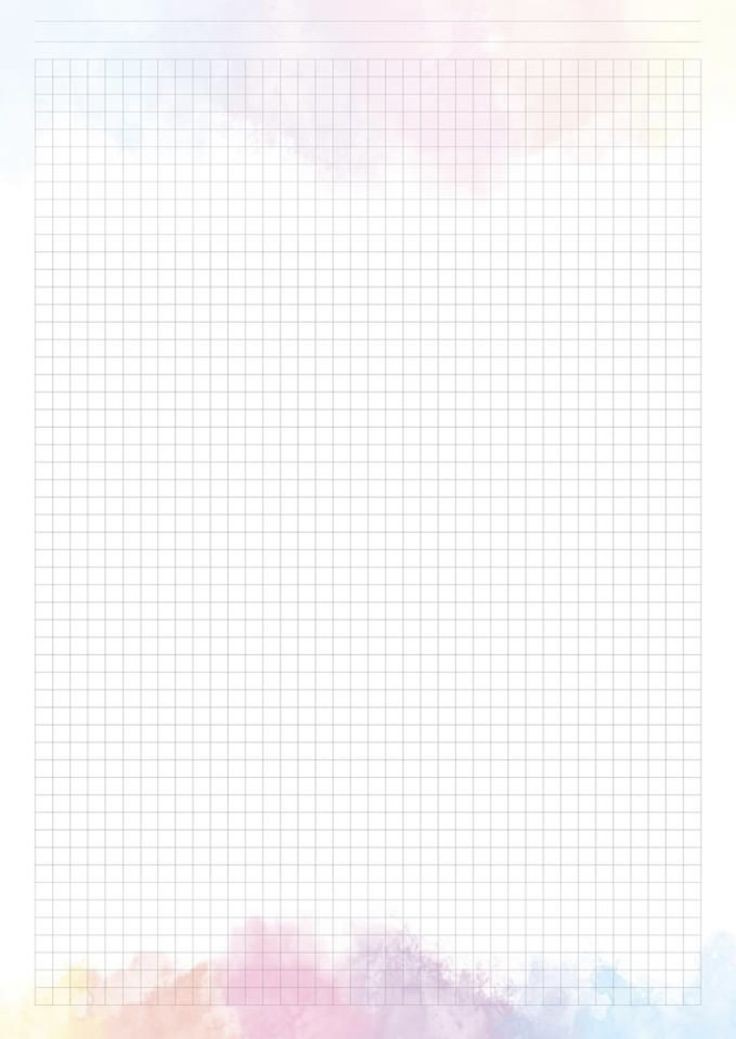 تحقق من فهمك
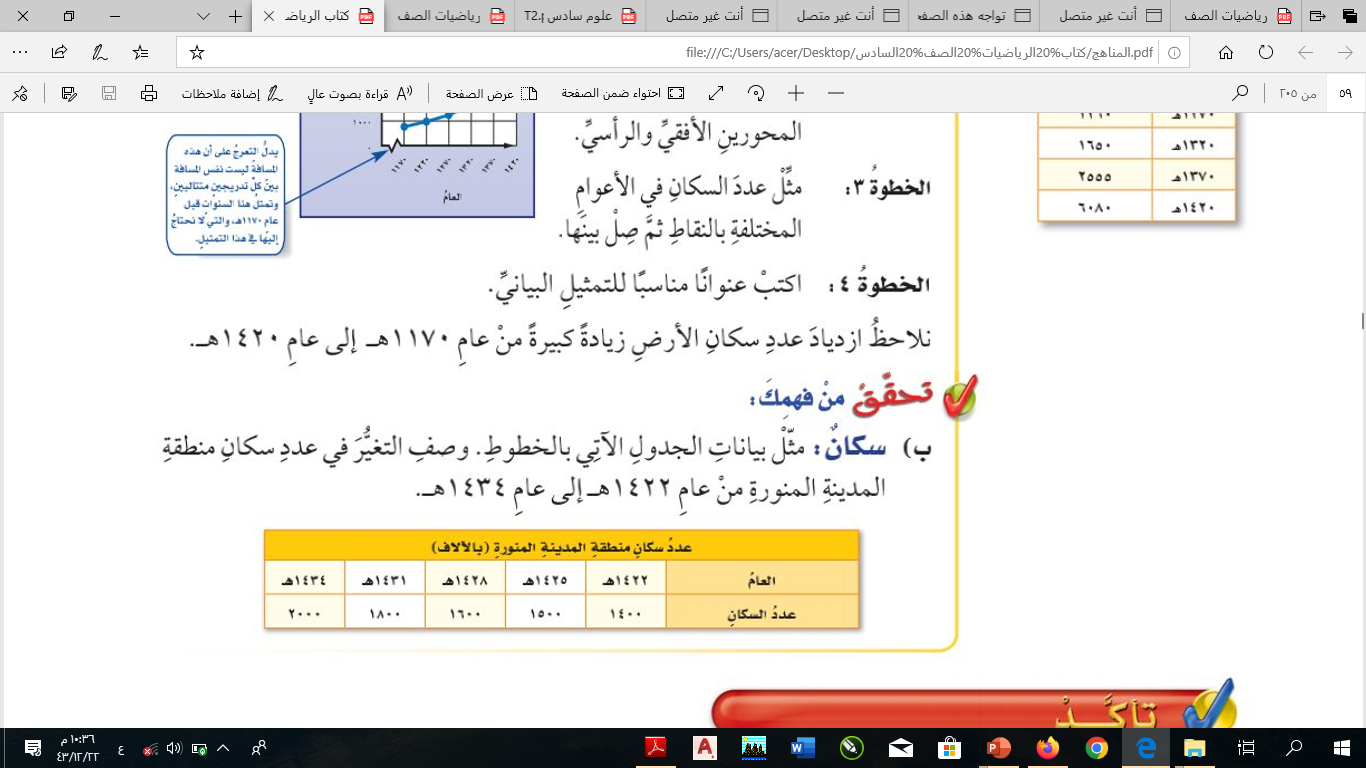 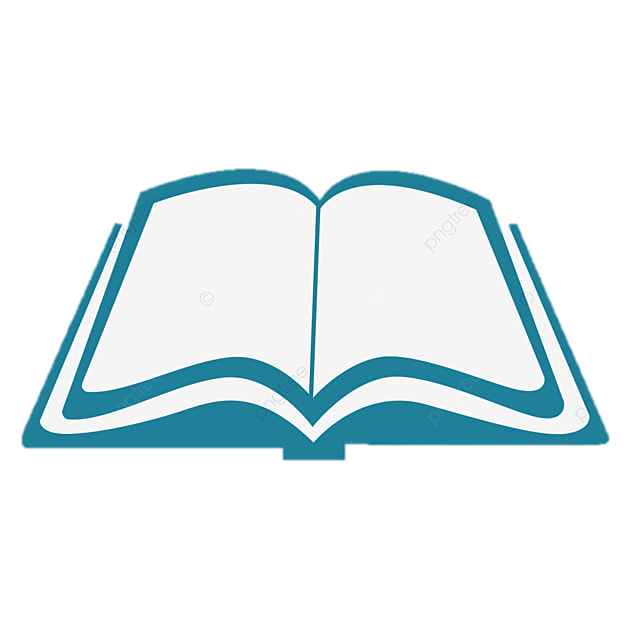 57
الربط بالدين
تحقق من فهمك صـ 58 ب
للمدينة المنورة عدة أسماء توحي بتعدد فضلها خيرها فهي طيبة الطيبة وهي الحرم وهي الشافية وهي دار الإيمان ودار الهجرة ودار السلام ودار الفتح ودار السنة.
الربط بالوطن
استعد صـ 56
هيئة الاتصالات وتقنية المعلومات هي الجهة المسؤولة عن تنظيم قطاع الاتصالات وتقنية المعلومات في المملكة العربية السعودية.
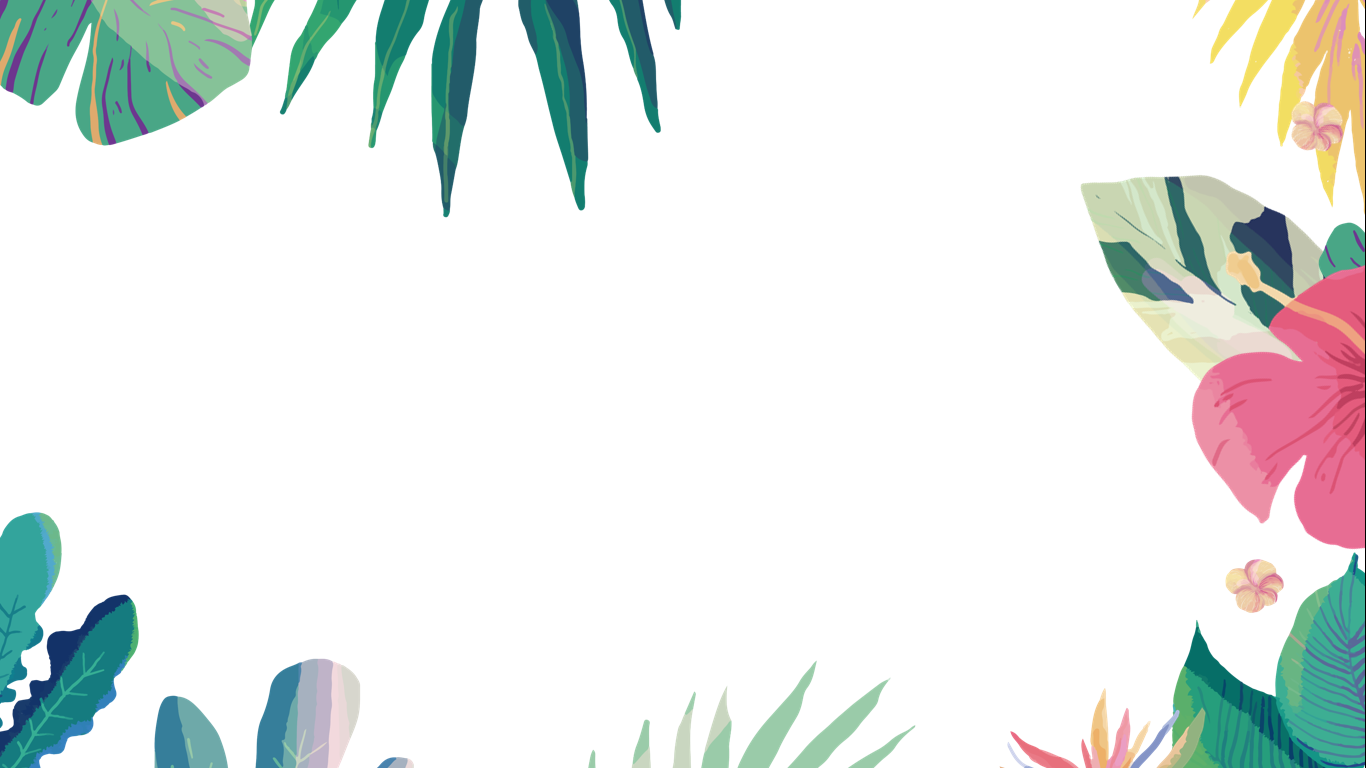 تـــــــأكـــــد
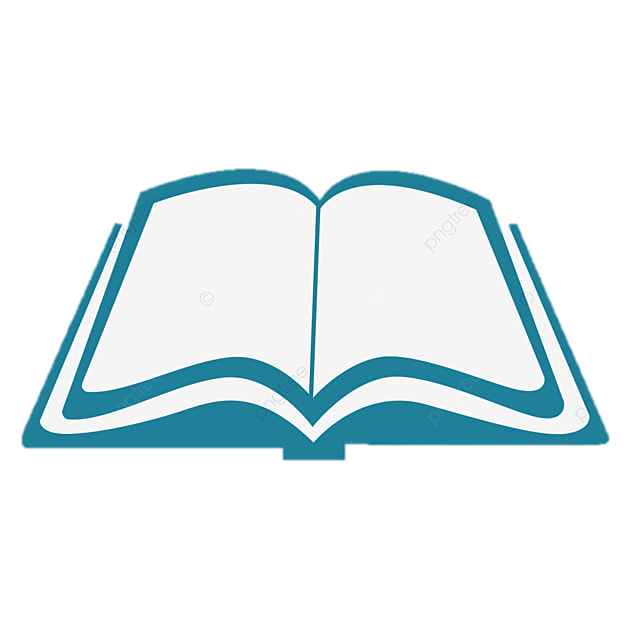 58
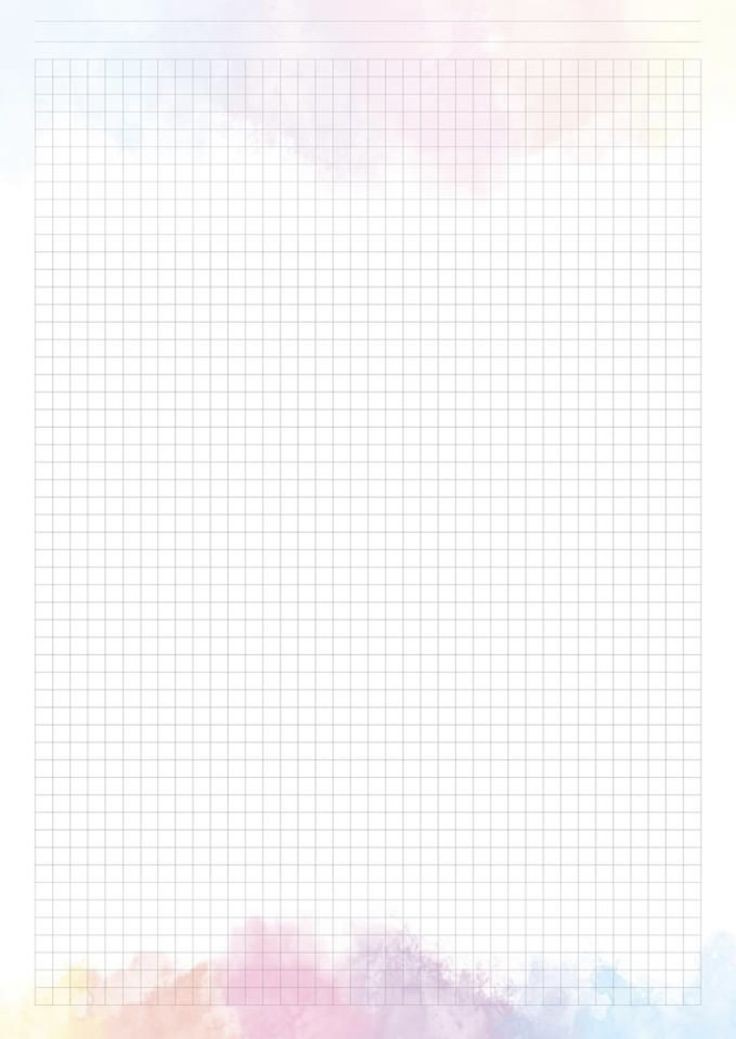 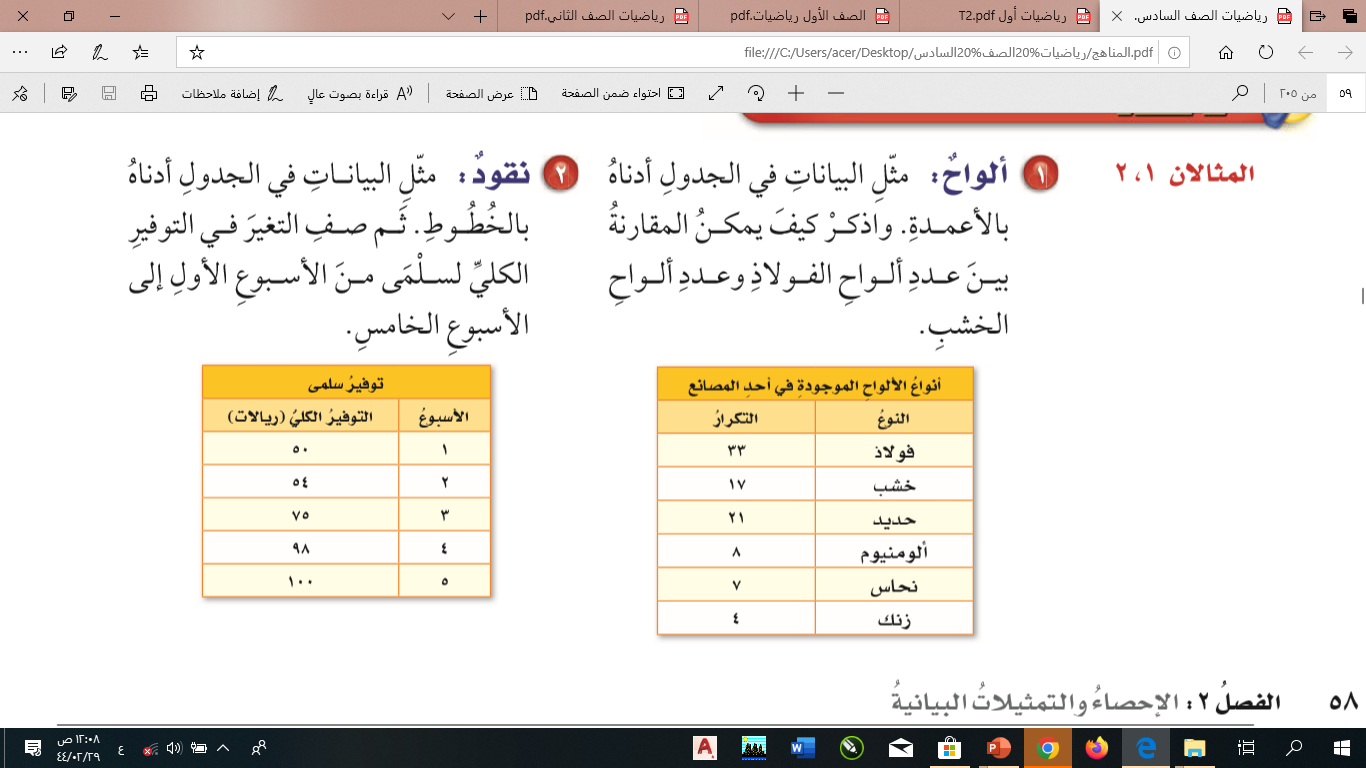 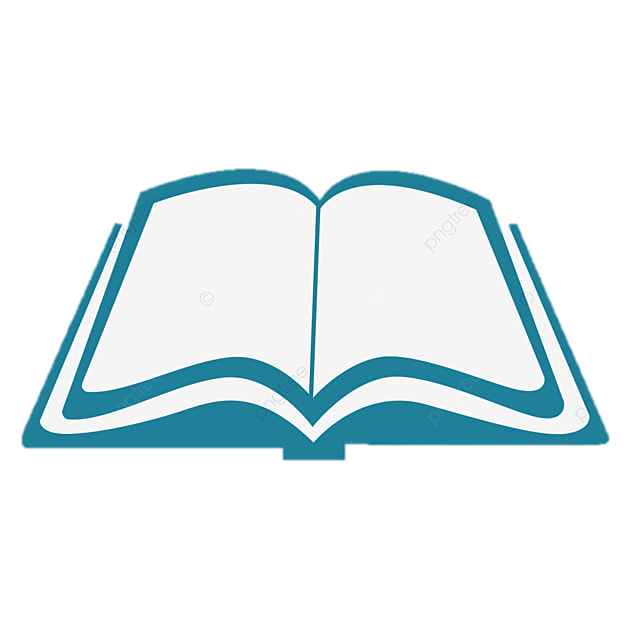 58
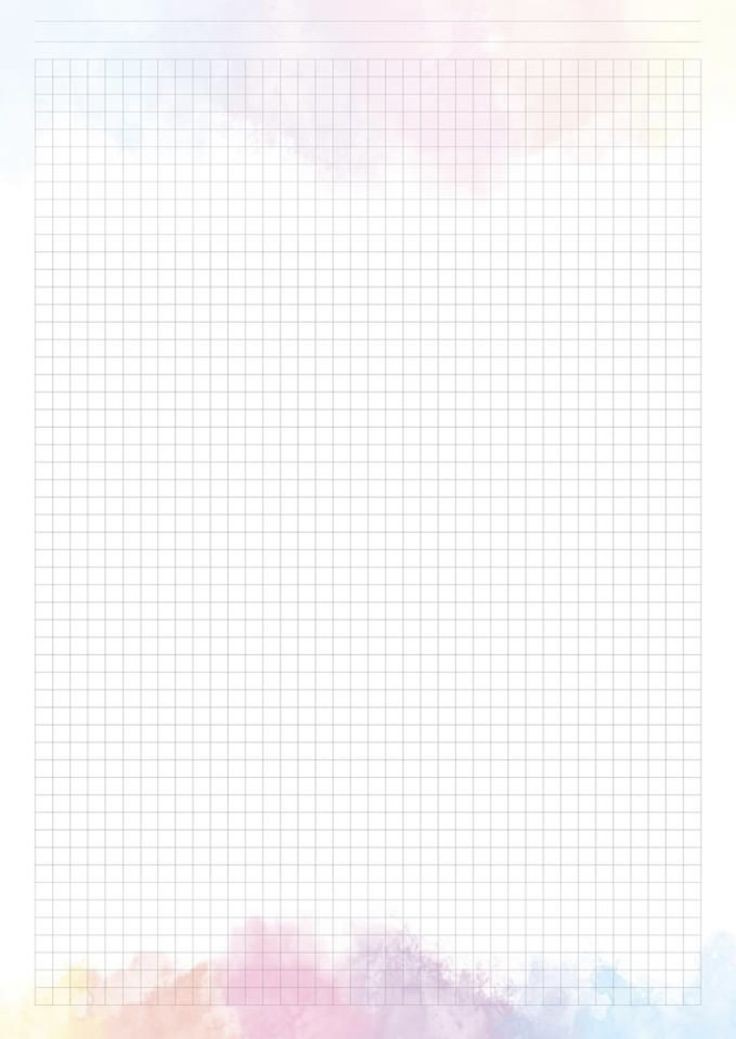 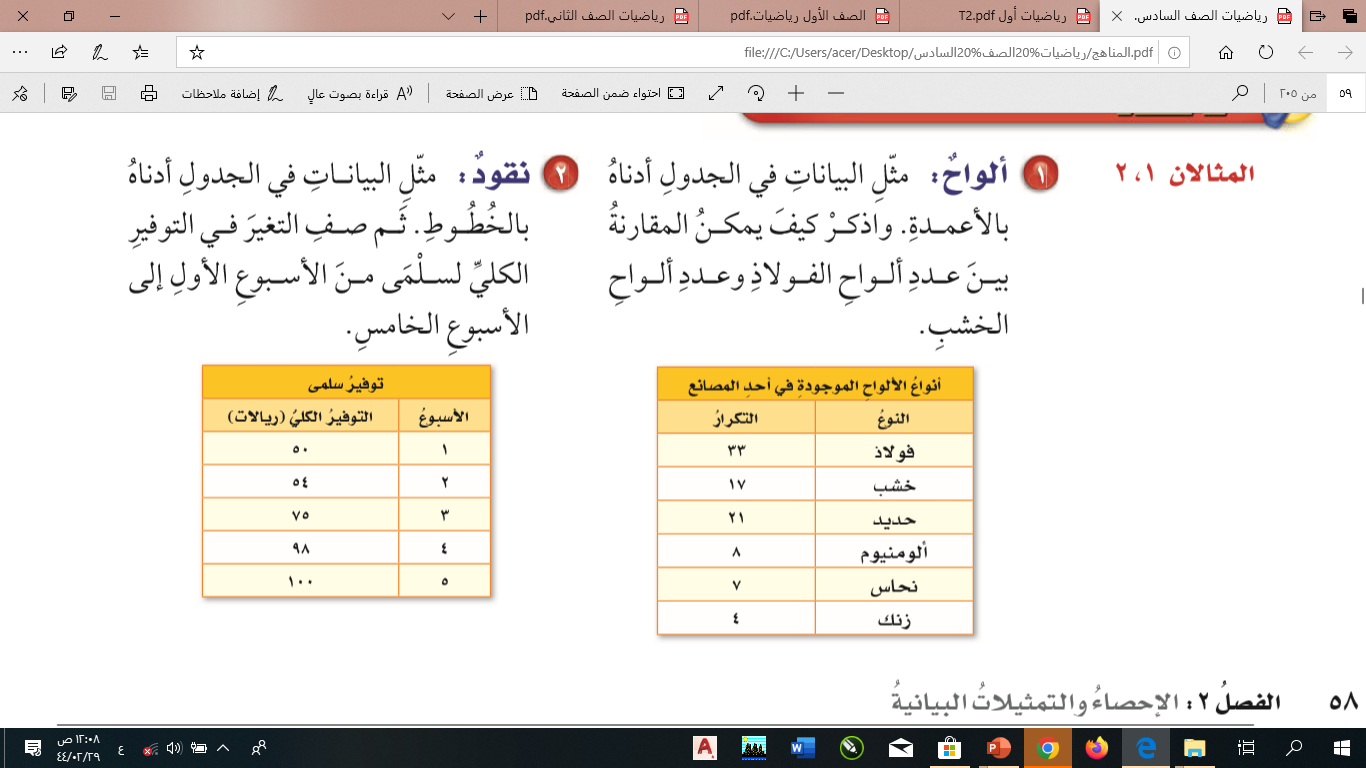 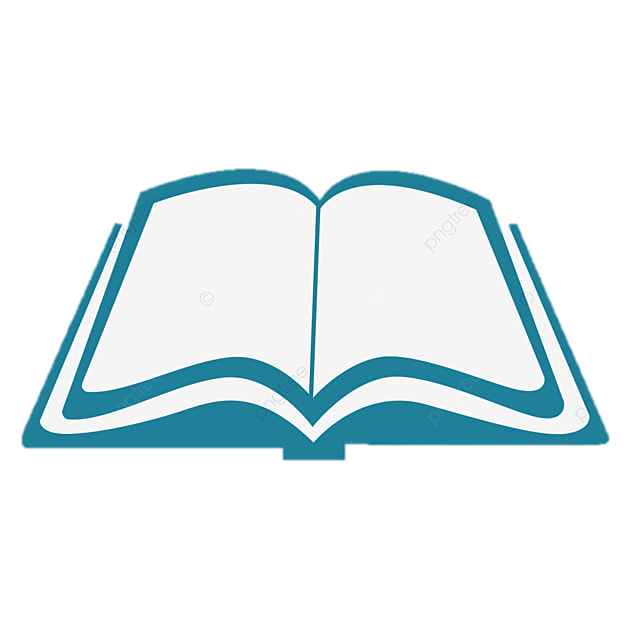 58
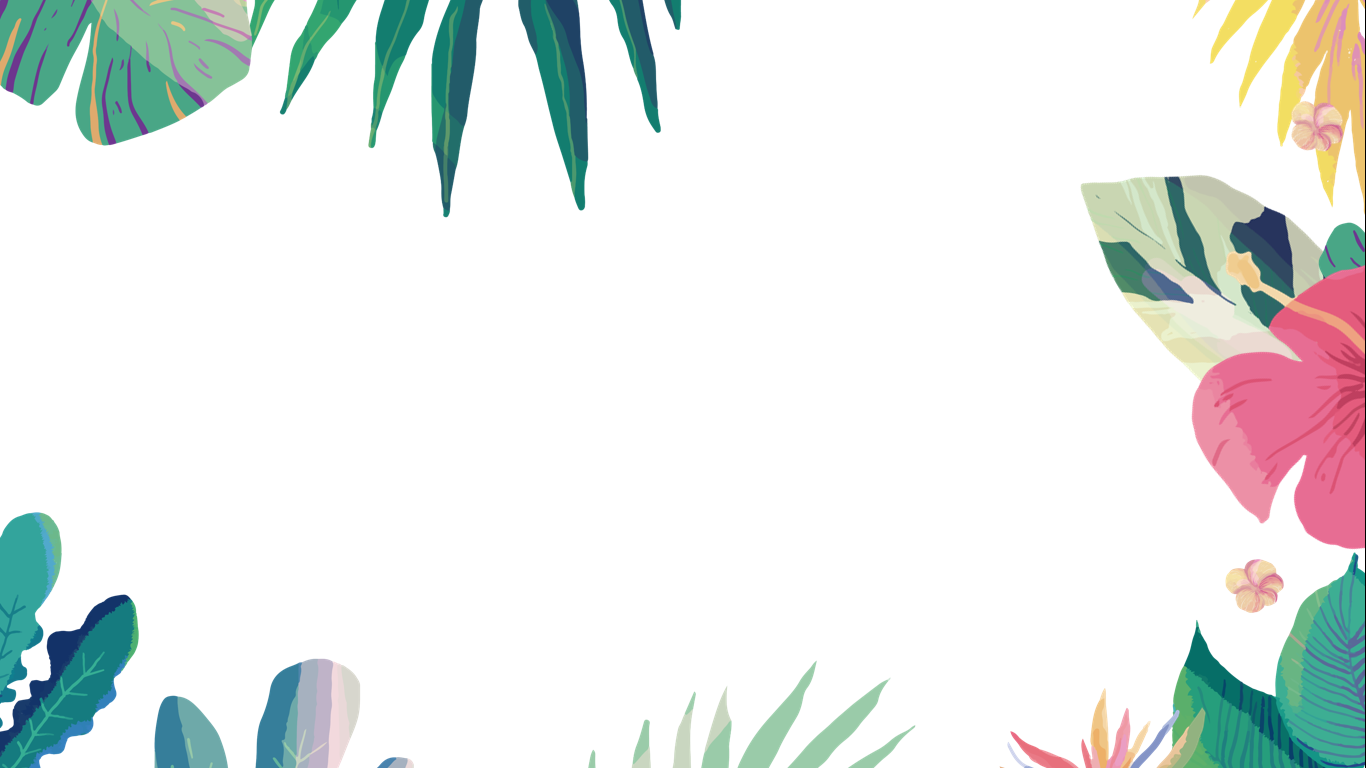 تـــدرب. وحل المسائل
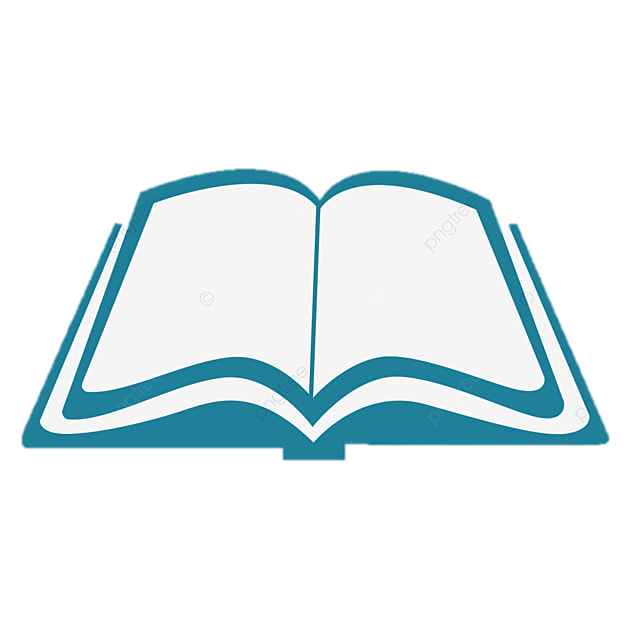 59
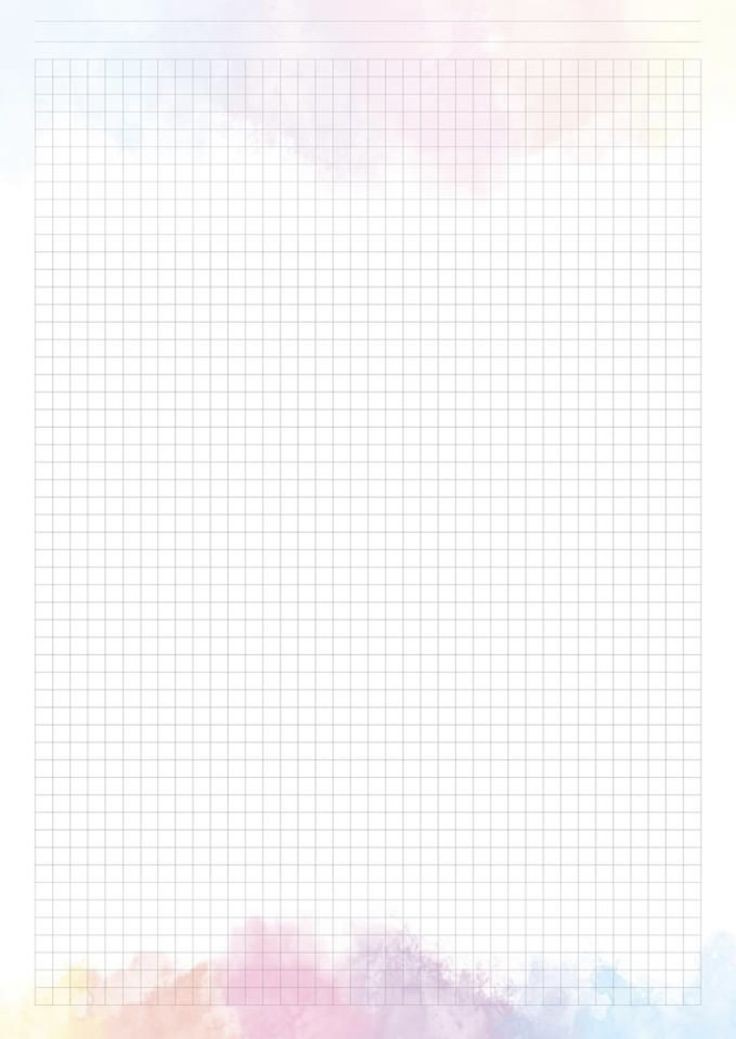 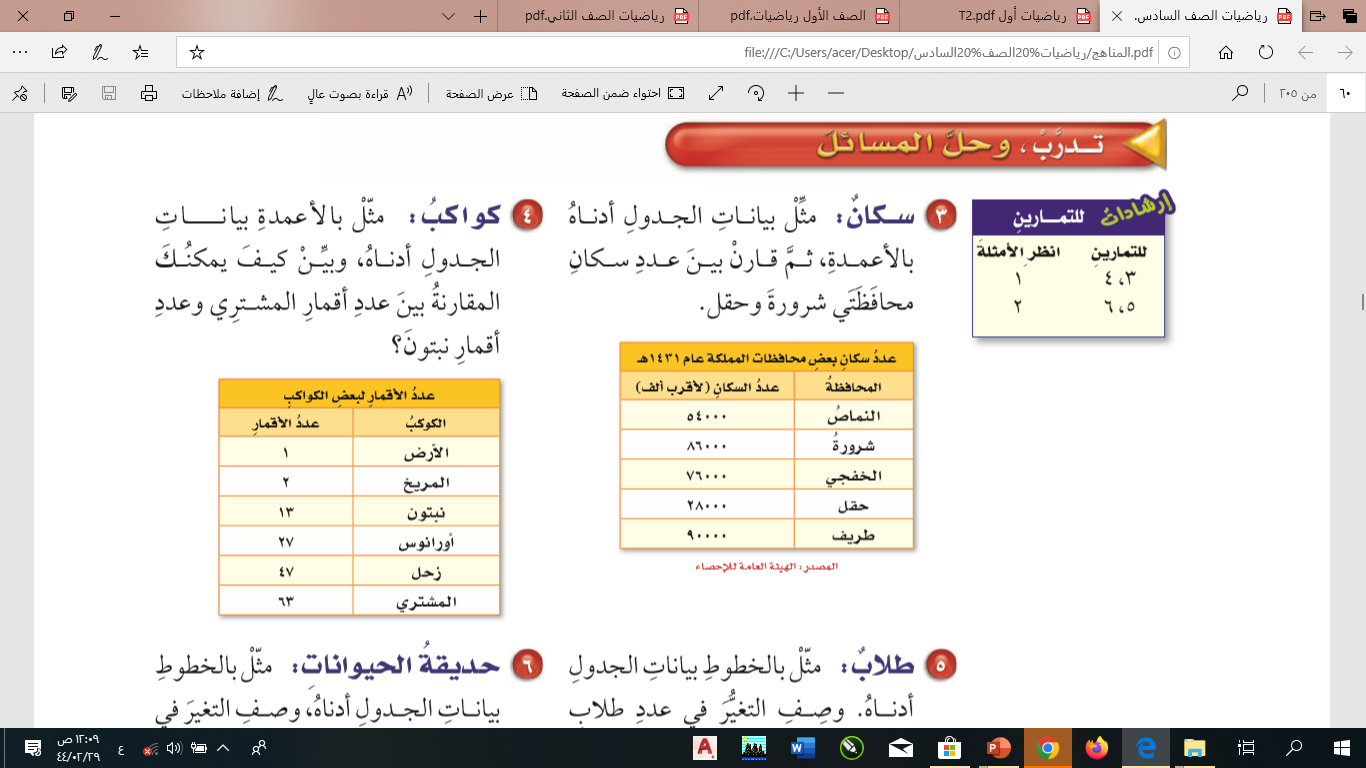 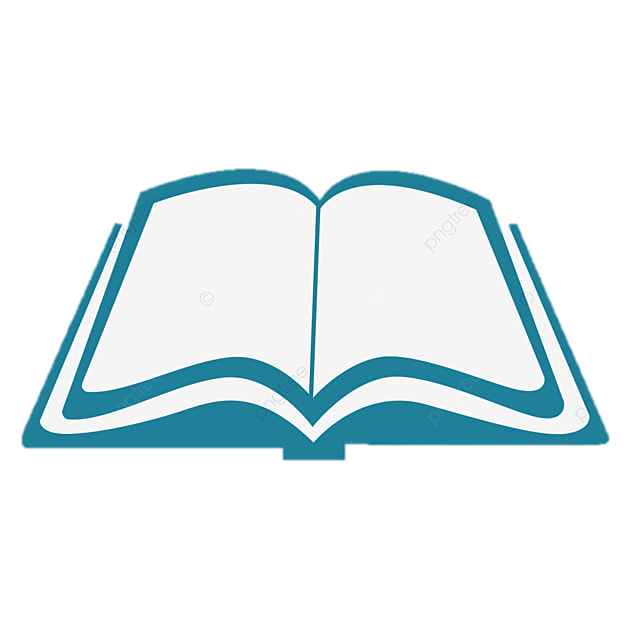 59
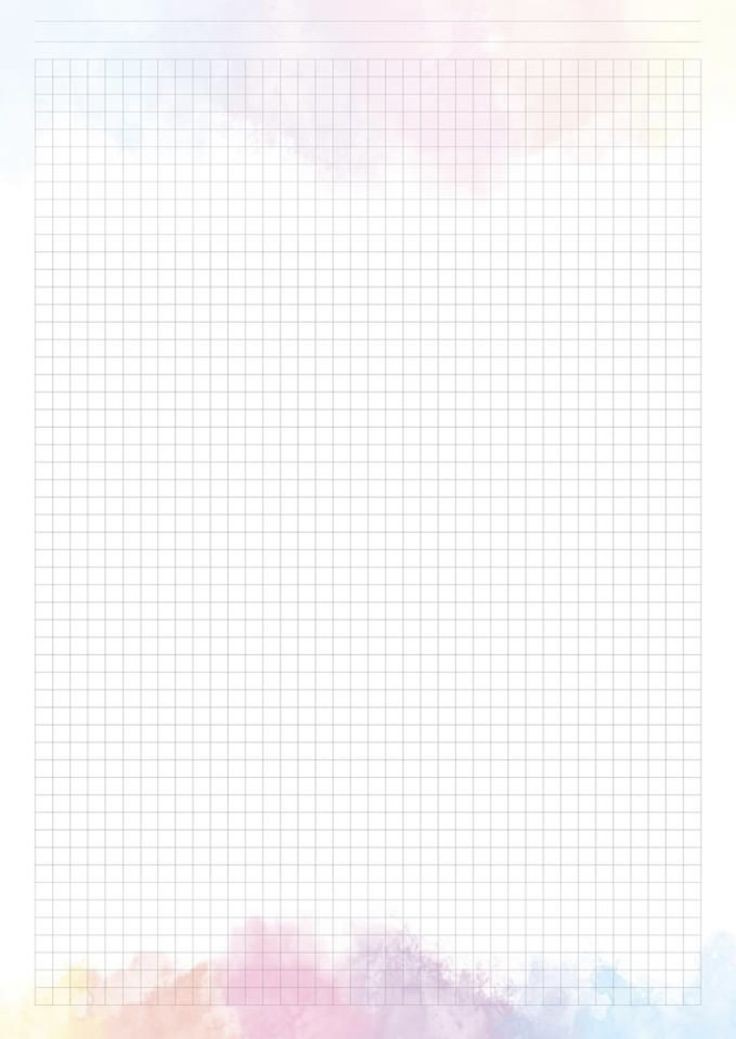 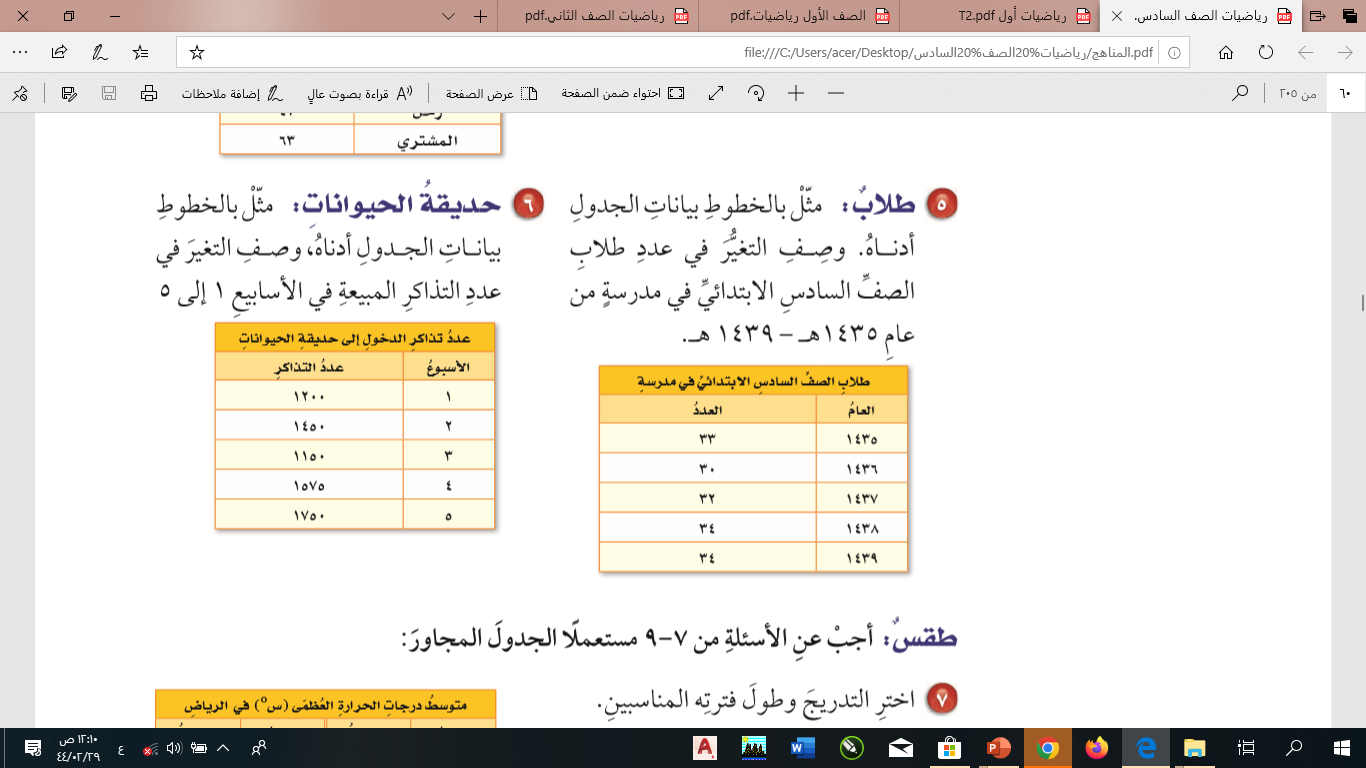 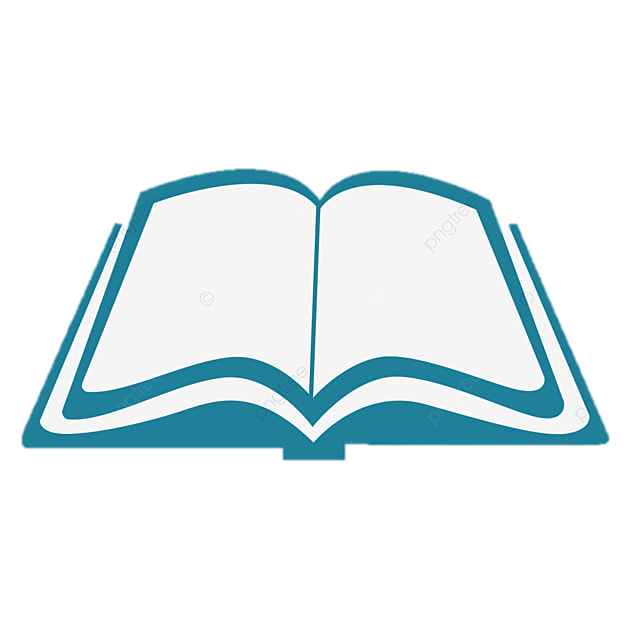 59
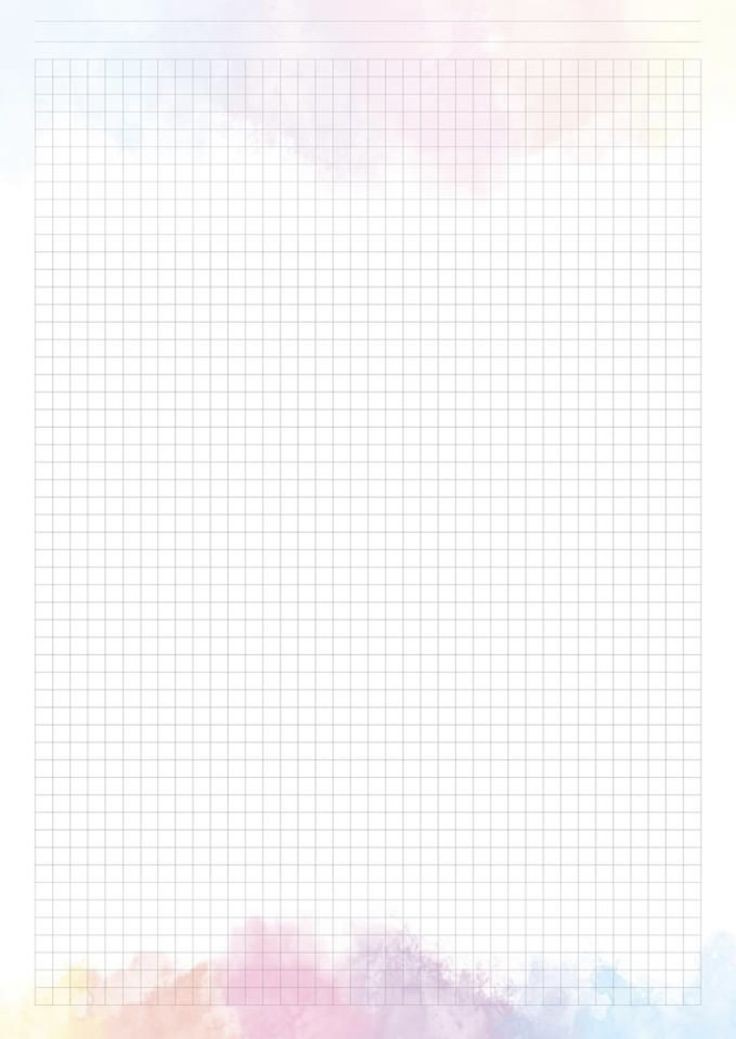 مهارات التفكير العليا
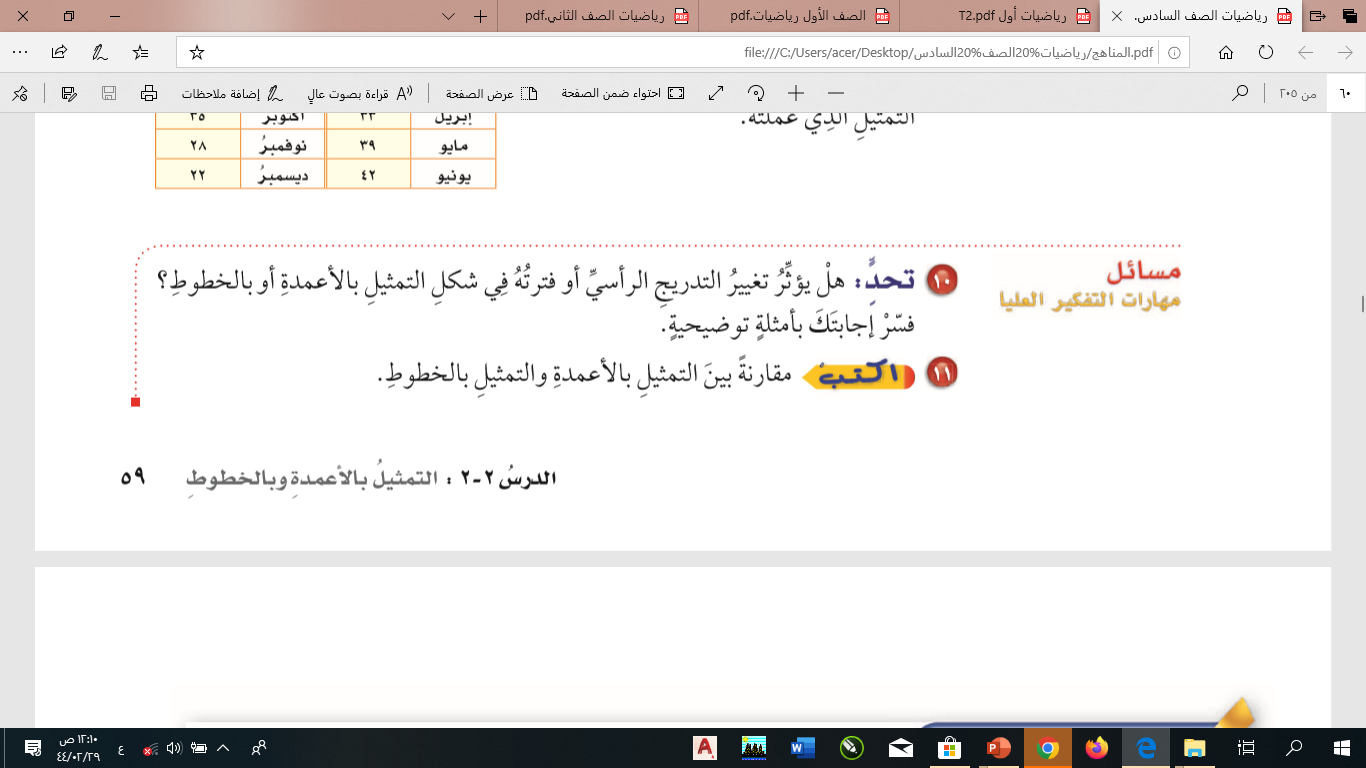 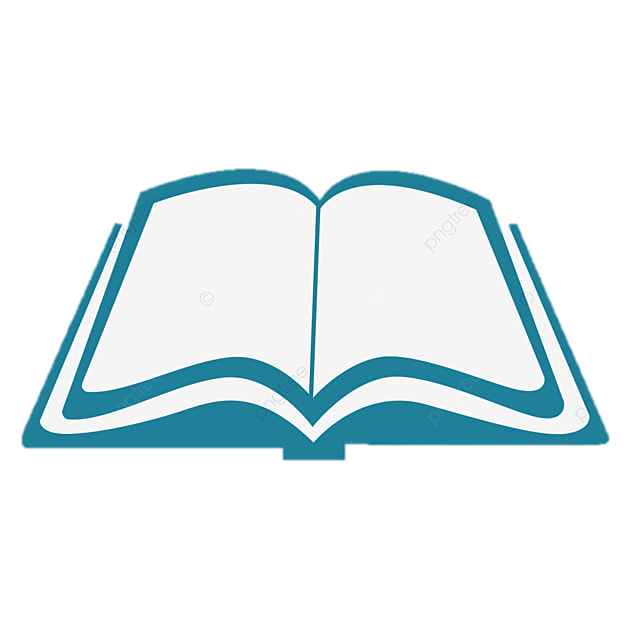 59
جدول التعلم  KWL
ماذا تعلمت ؟
ماذا اريد ان اعرف ؟
ماذا اعرف ؟
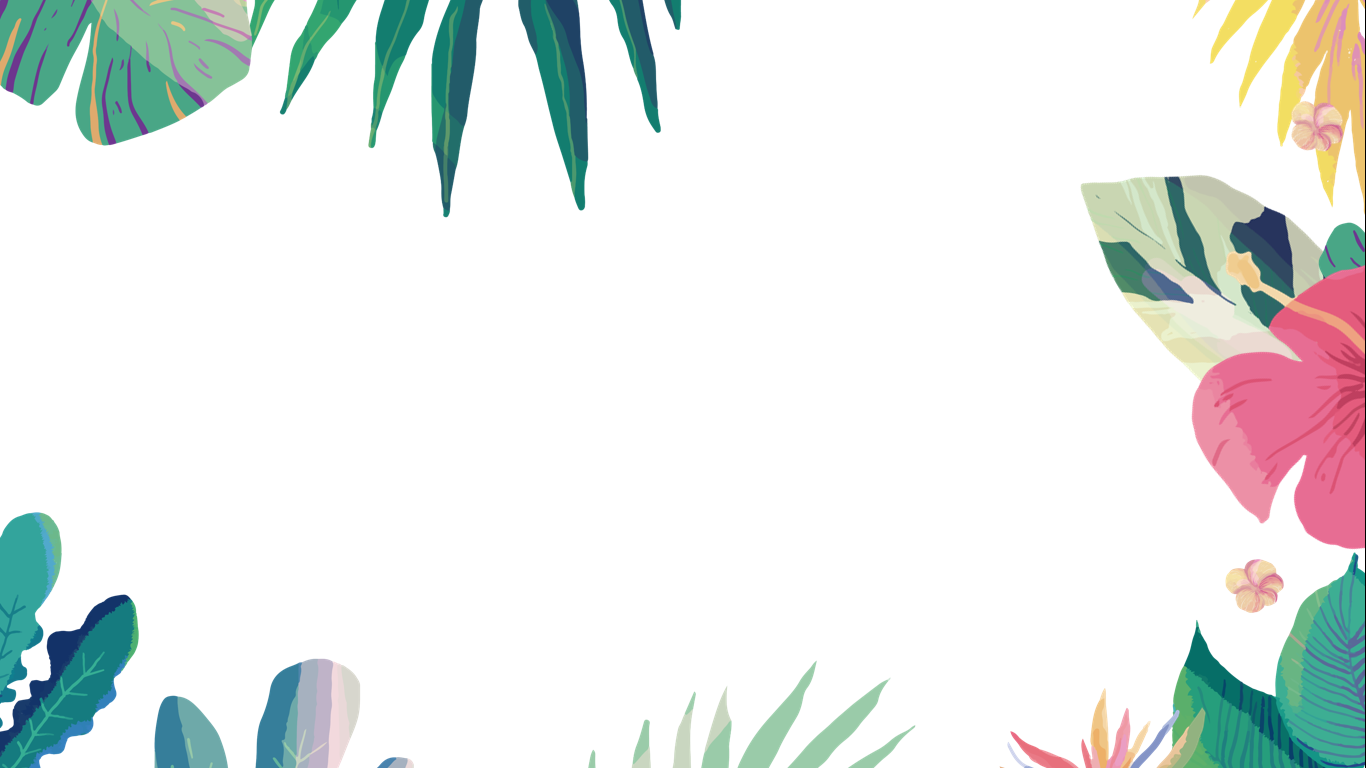 ورقة تفاعلية
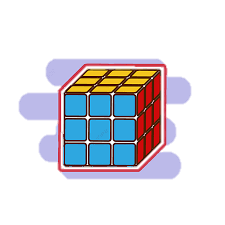 الواجب
في منصة مدرستي
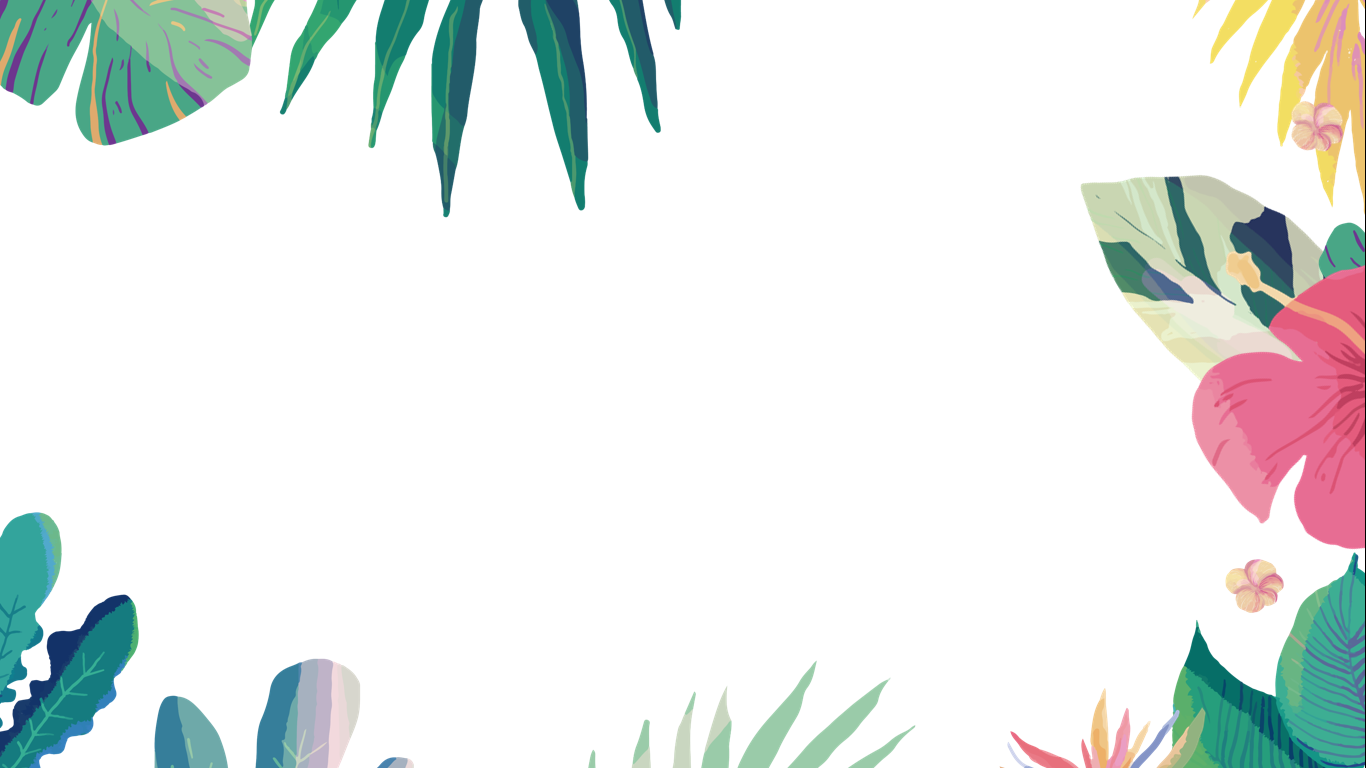 إعداد المعلمة:
عـــبـــيـــر الـــغـامـــدي